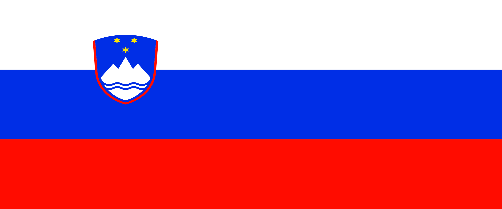 EscapeLjubljana 2016
Sunday
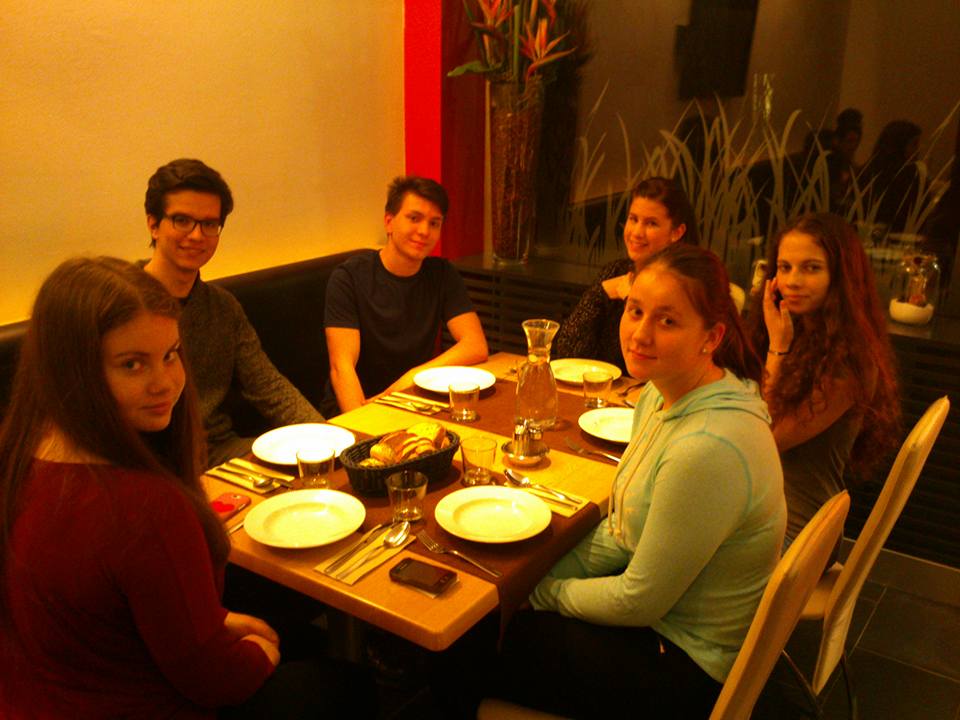 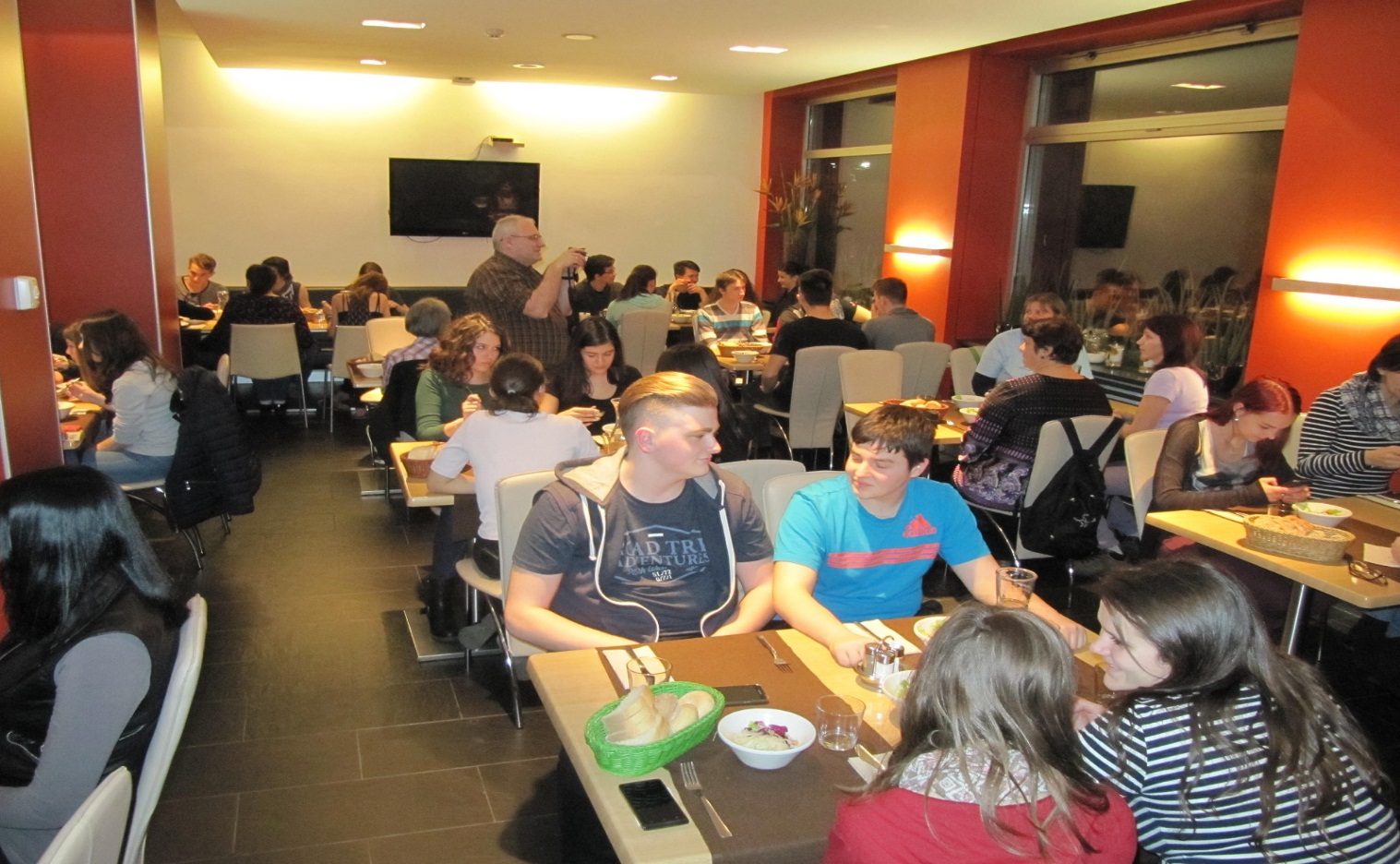 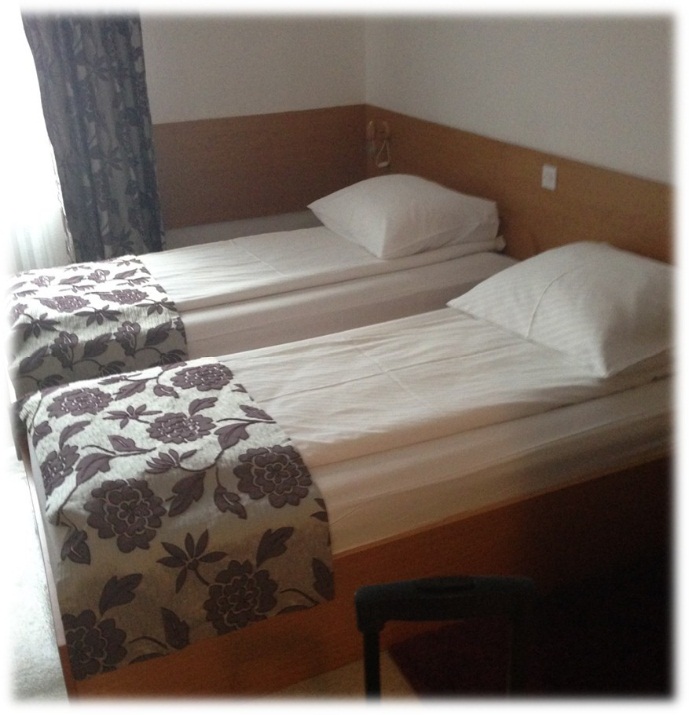 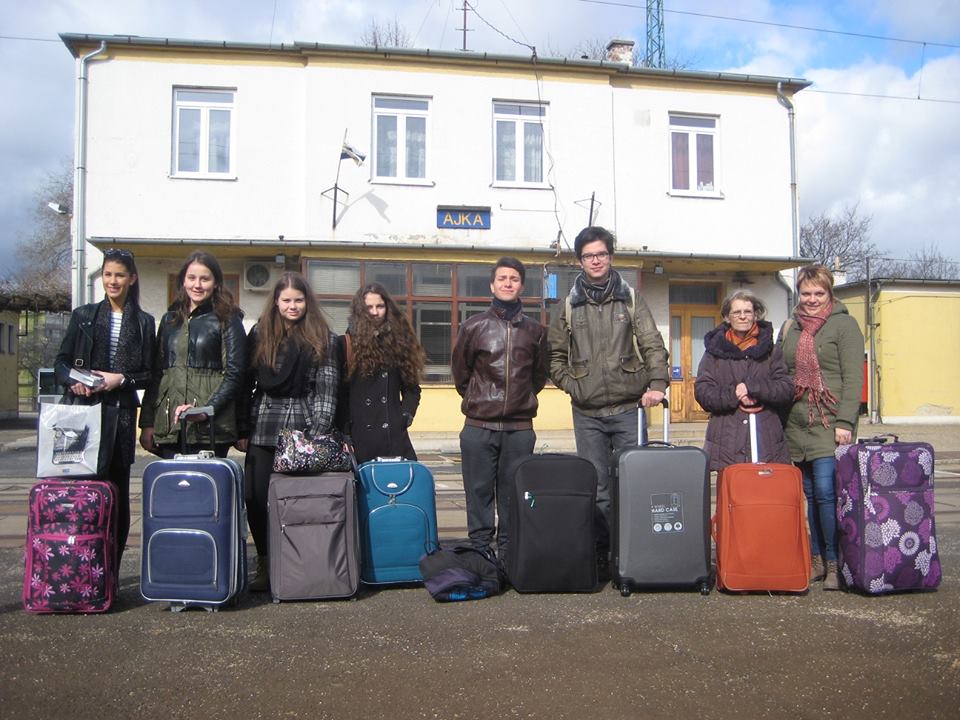 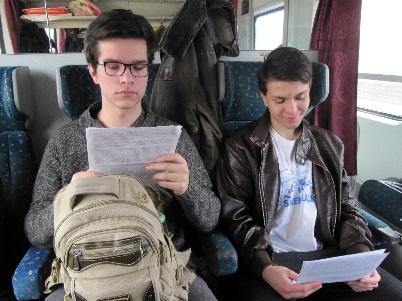 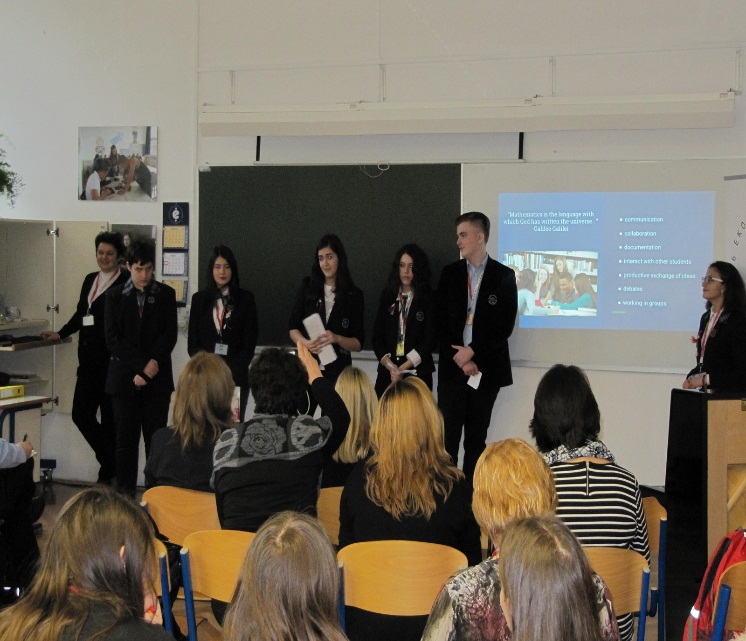 Monday
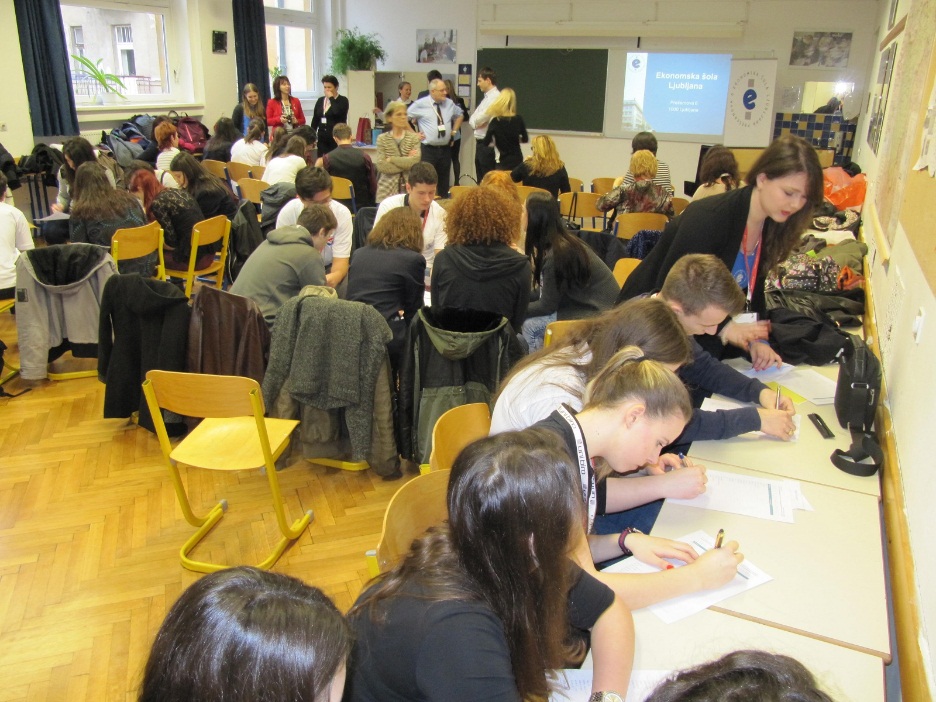 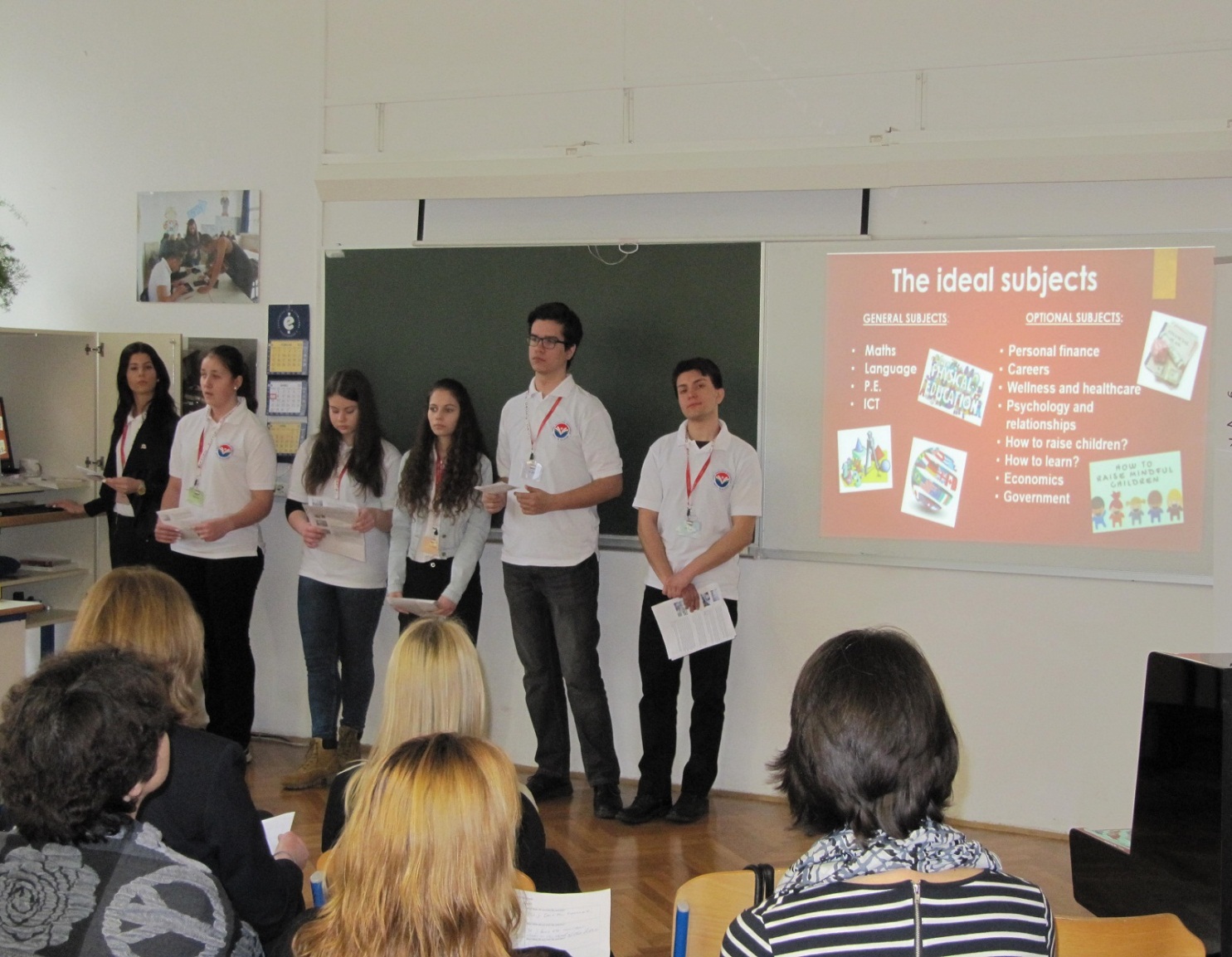 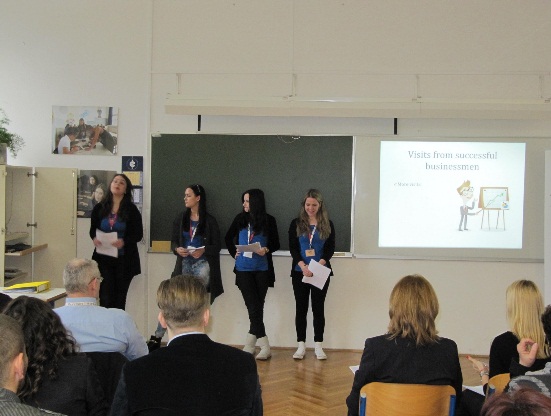 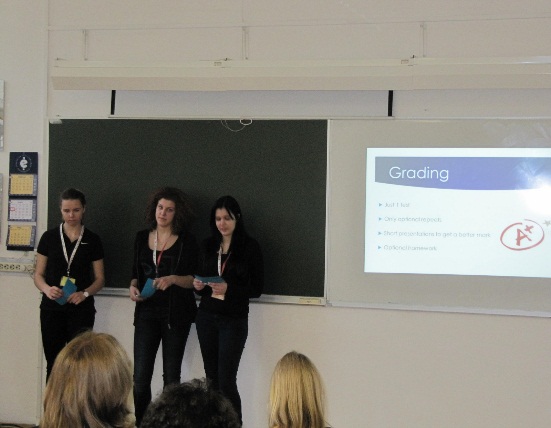 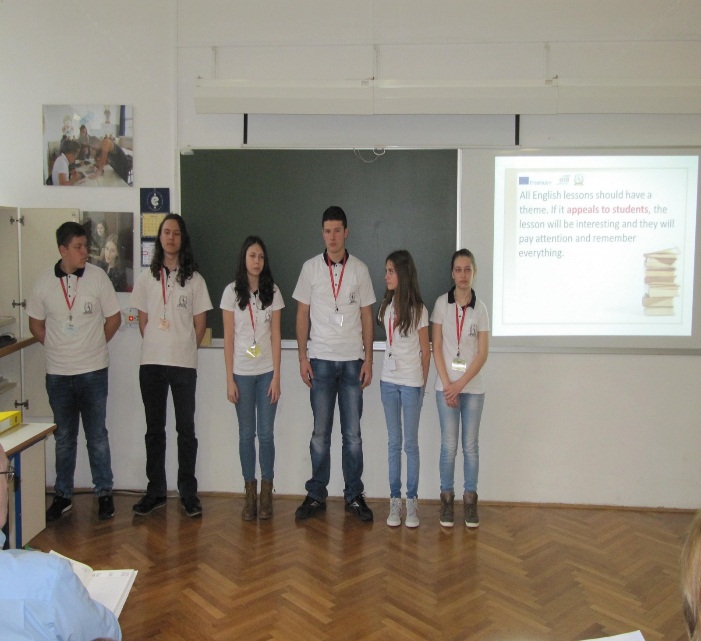 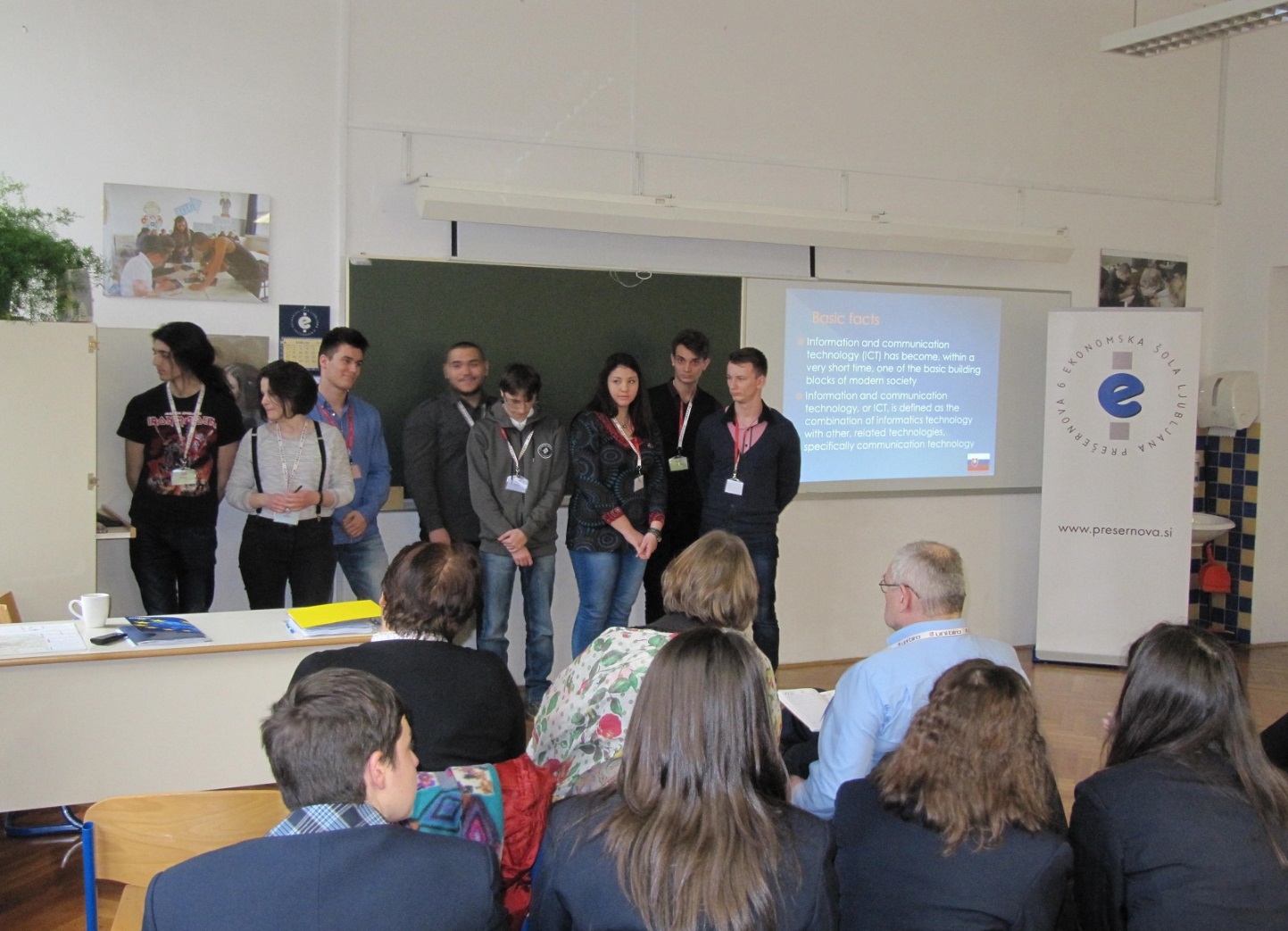 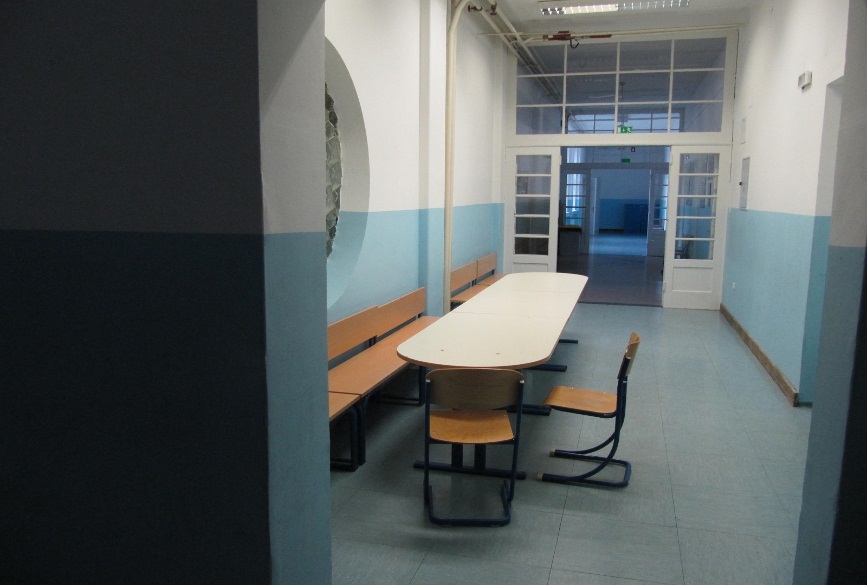 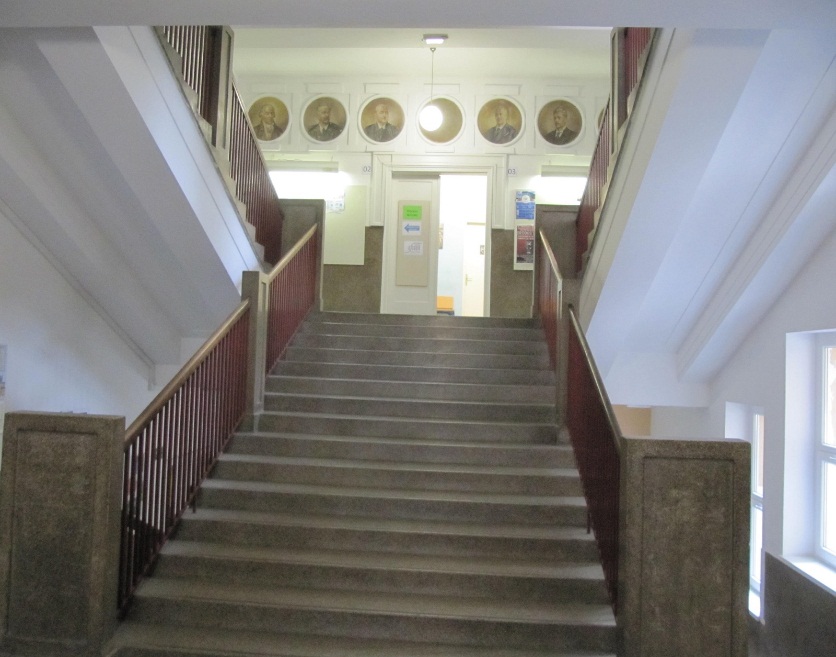 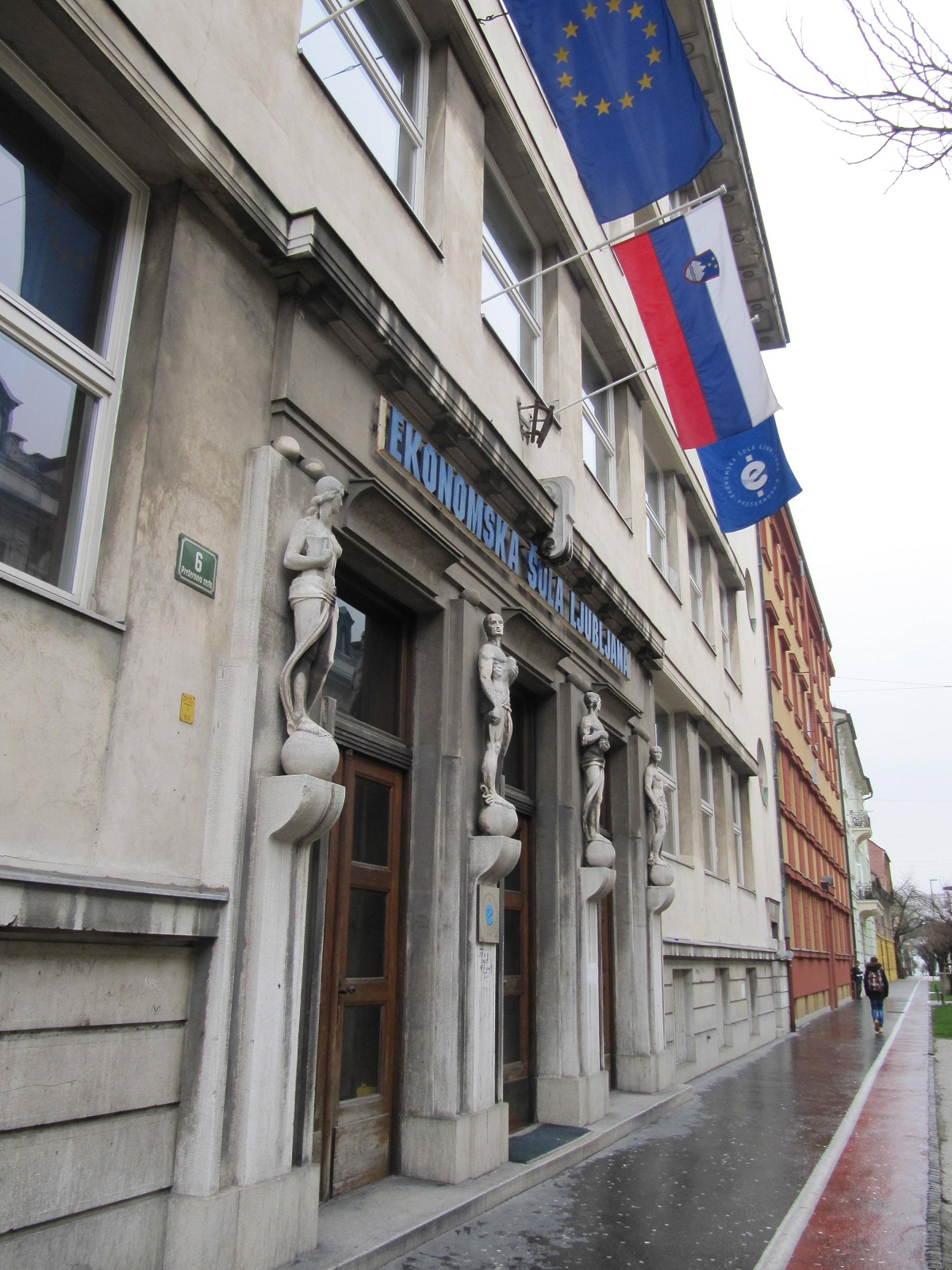 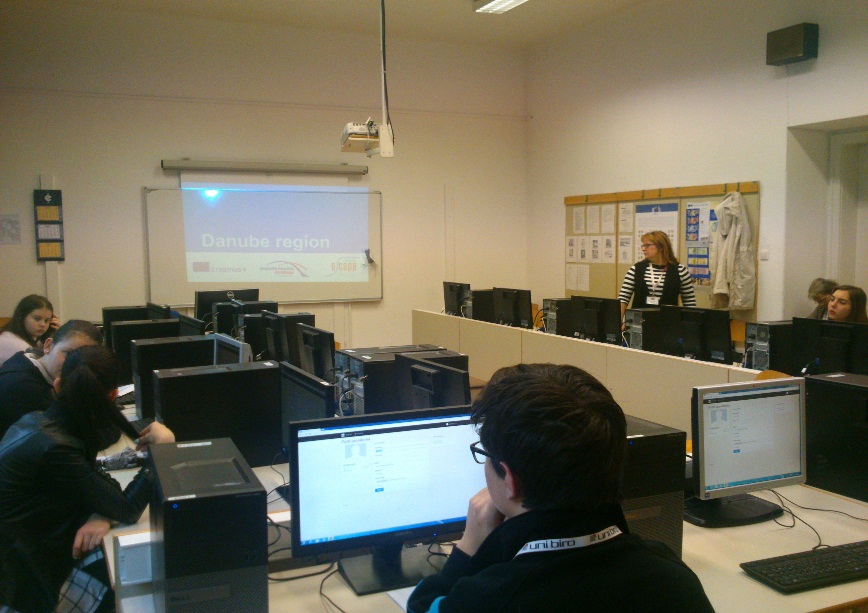 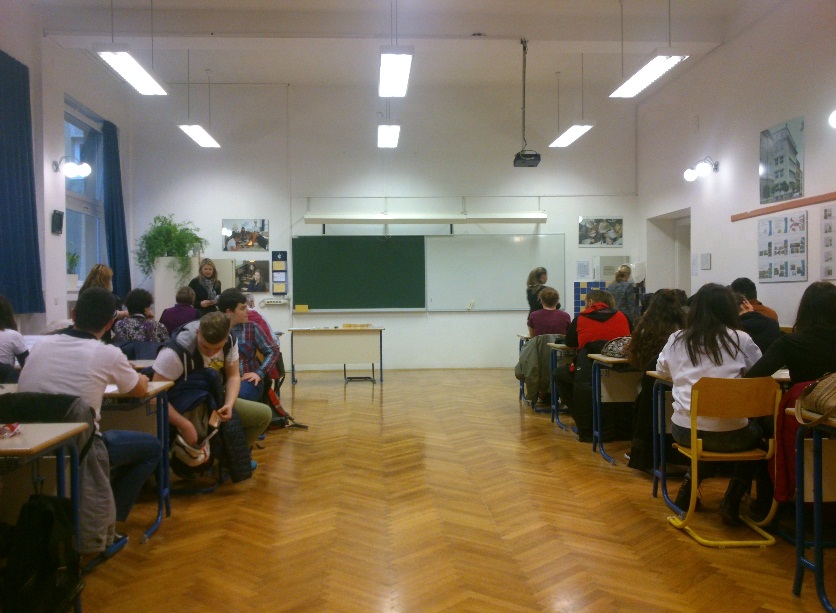 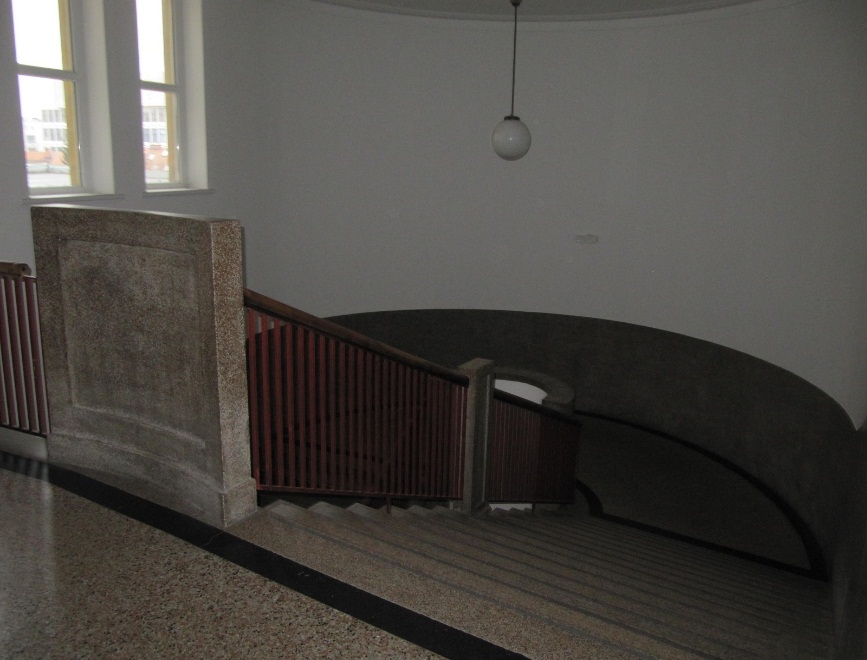 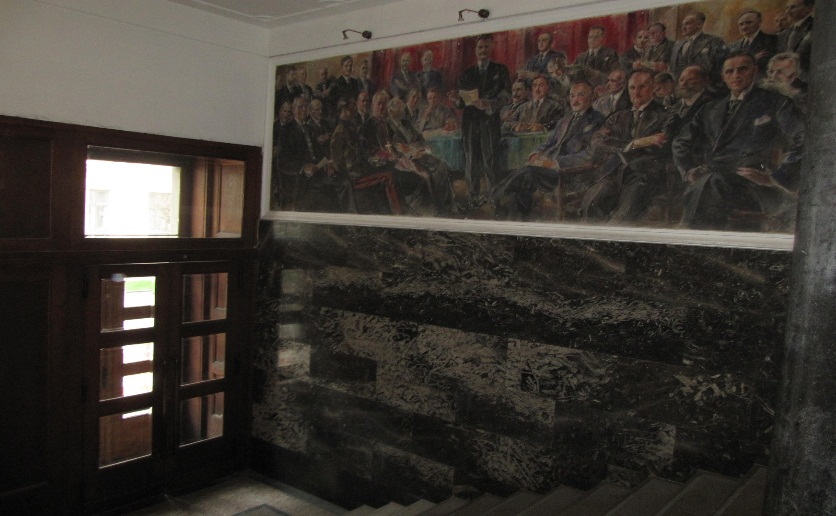 Monday
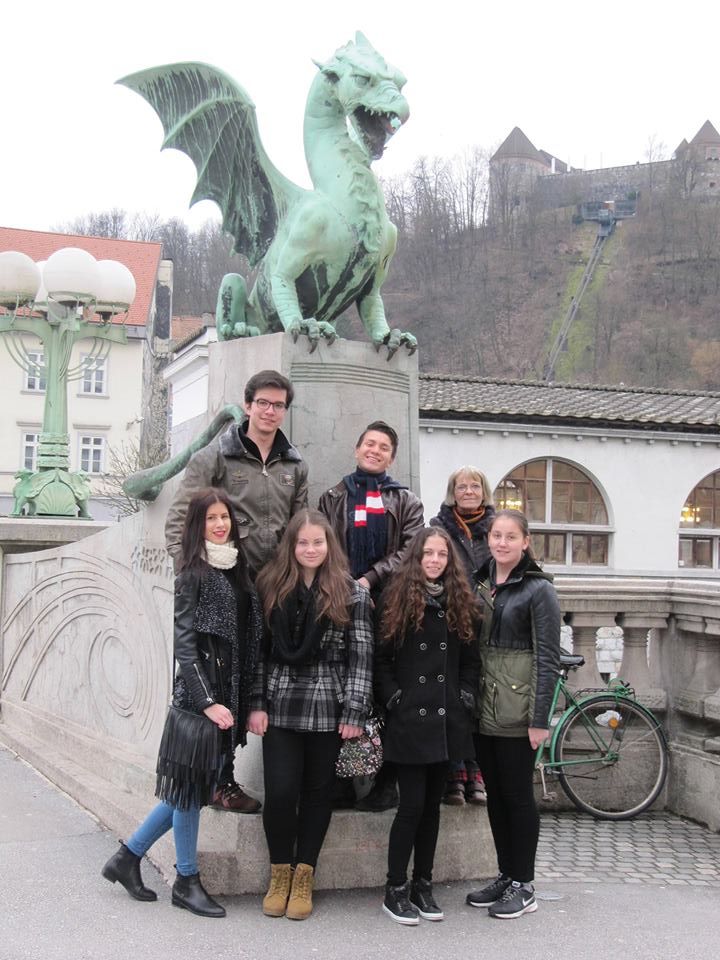 Monday
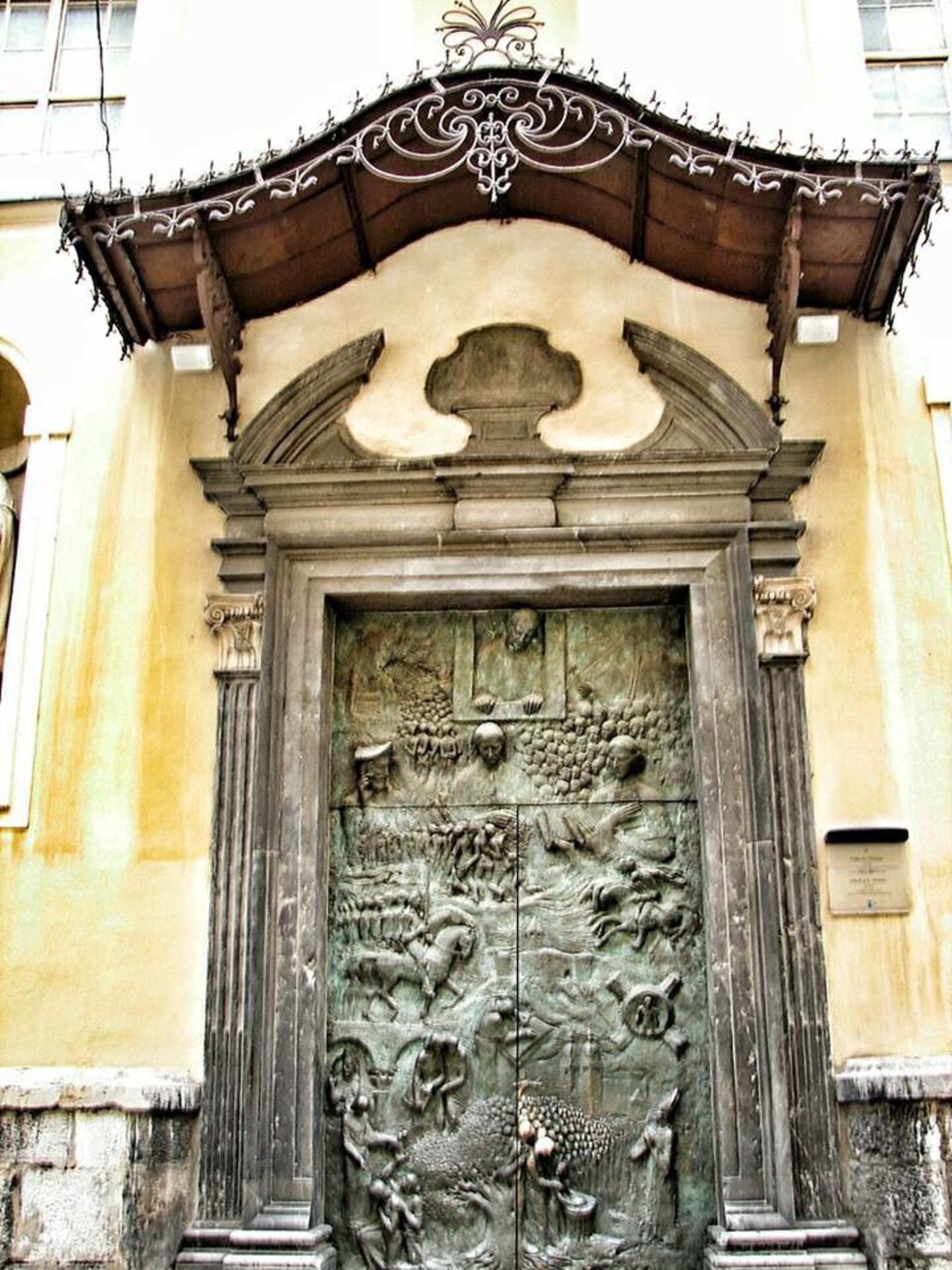 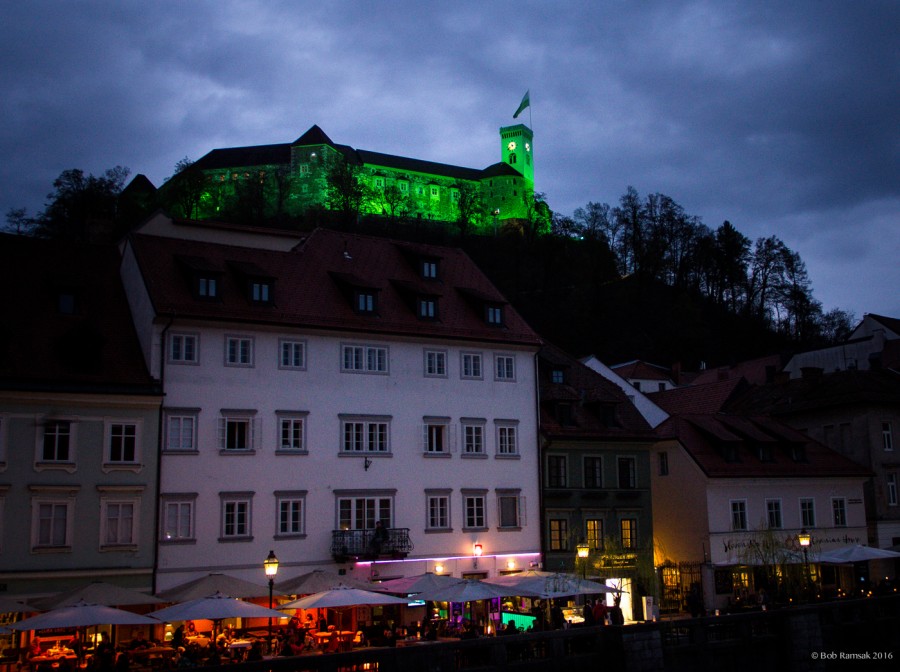 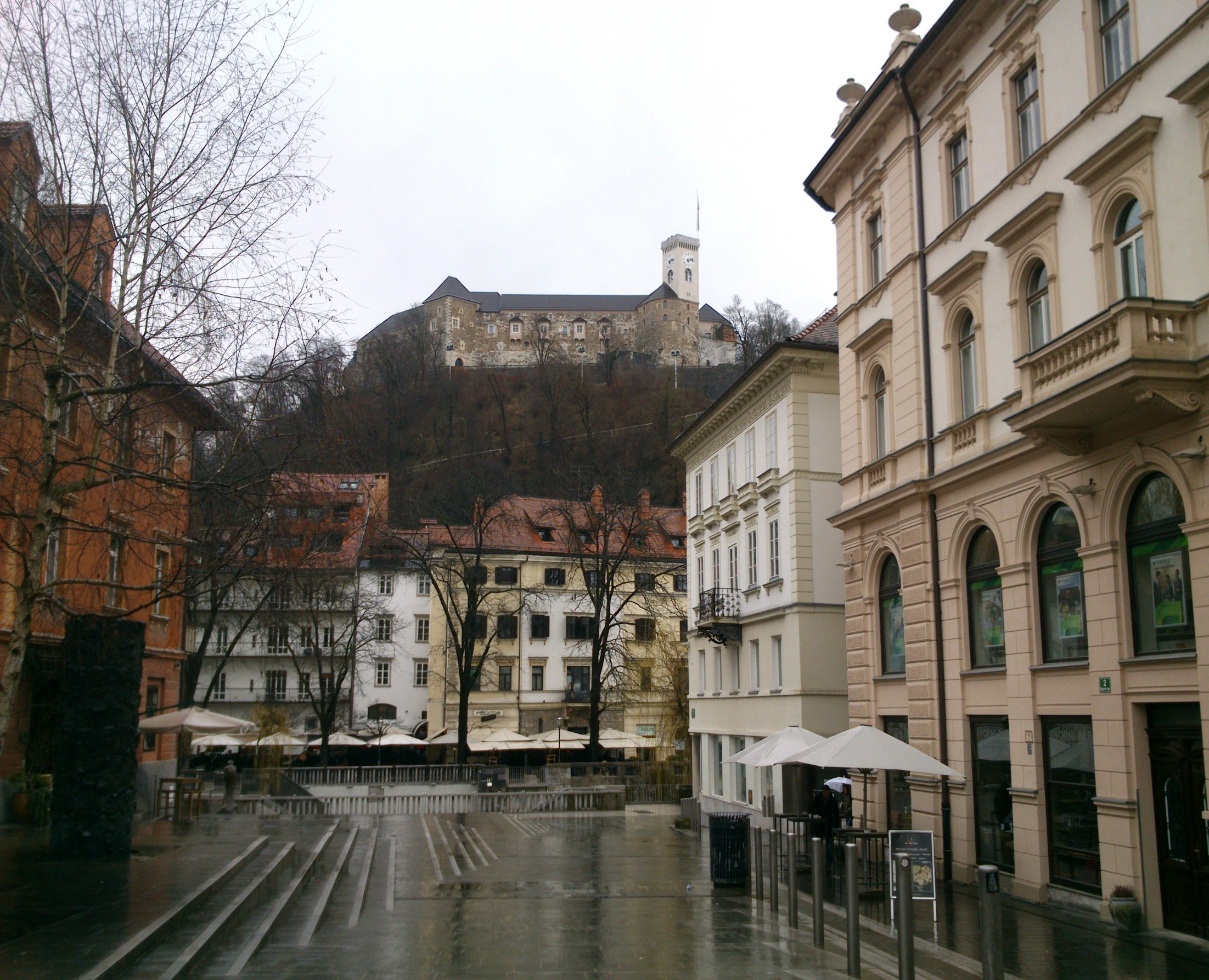 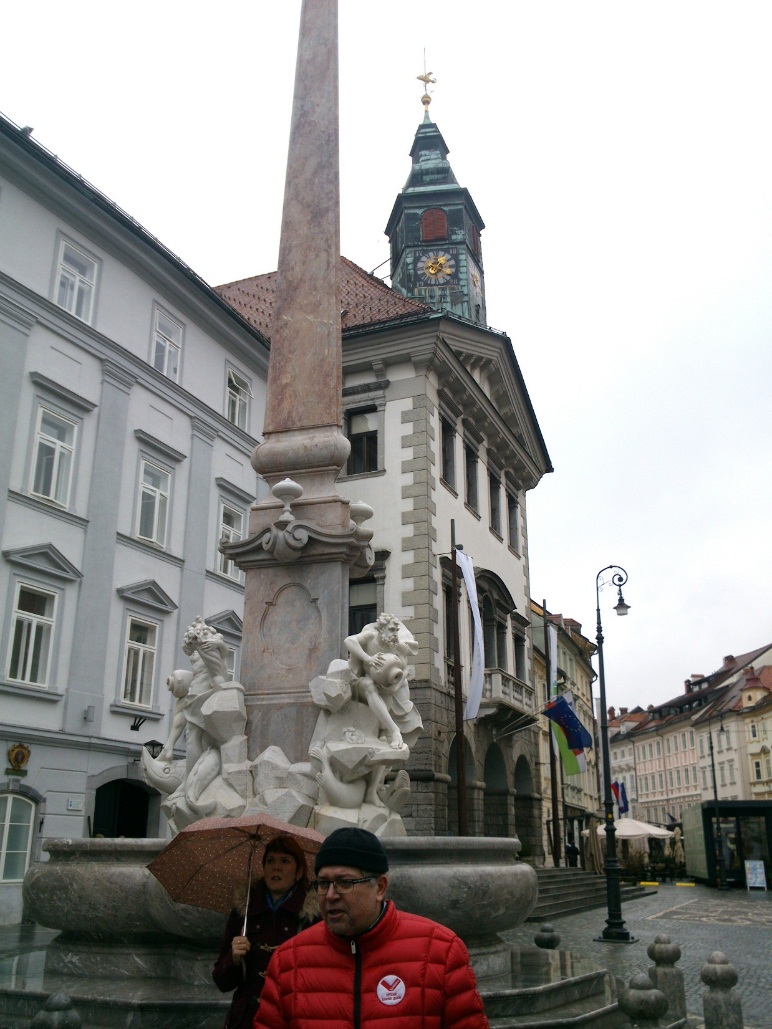 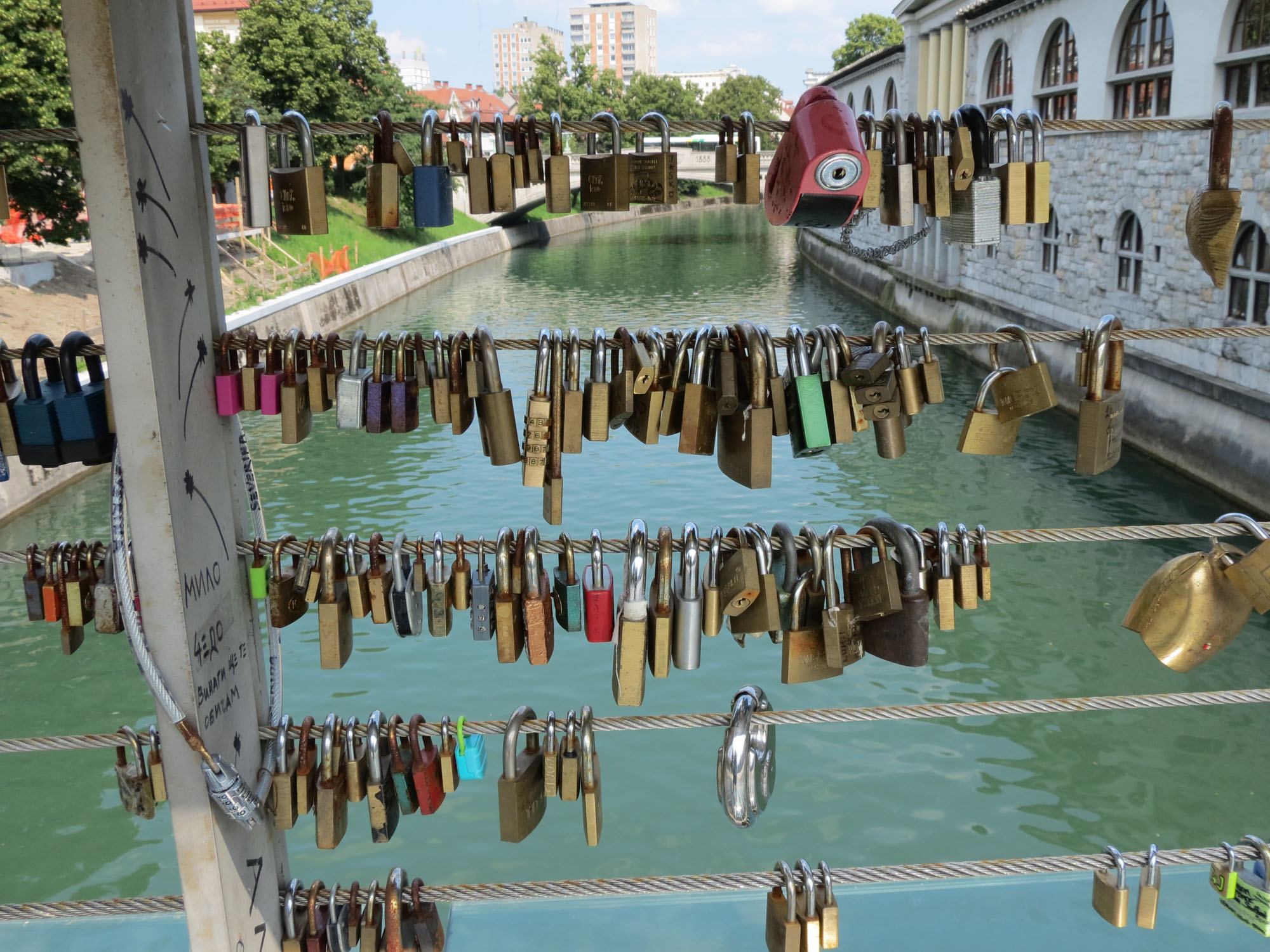 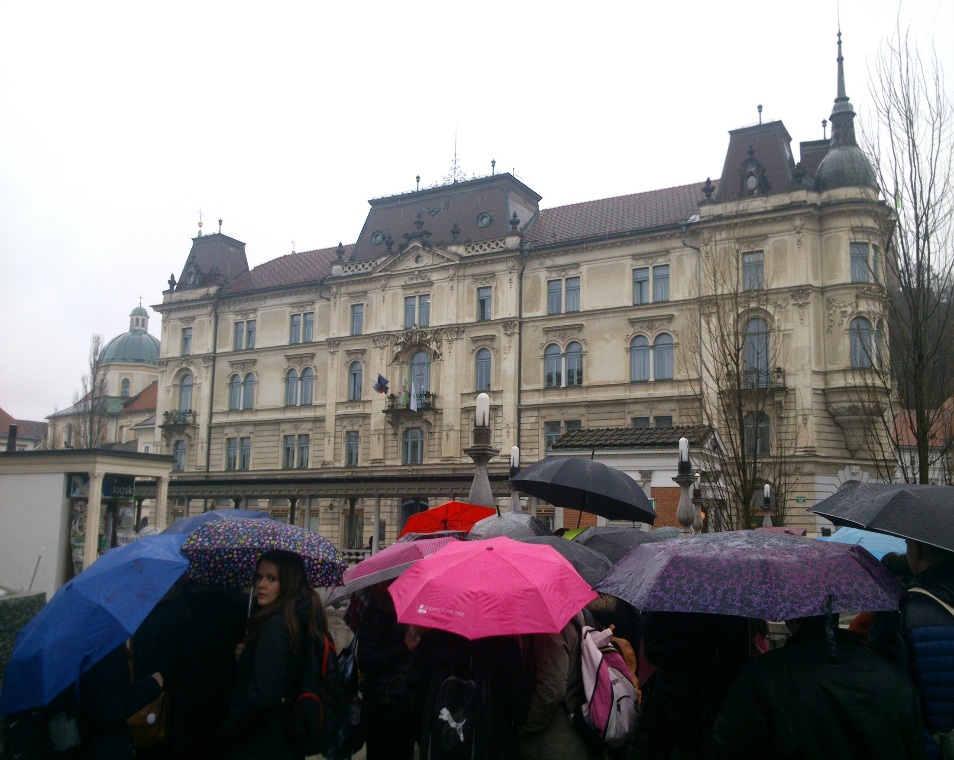 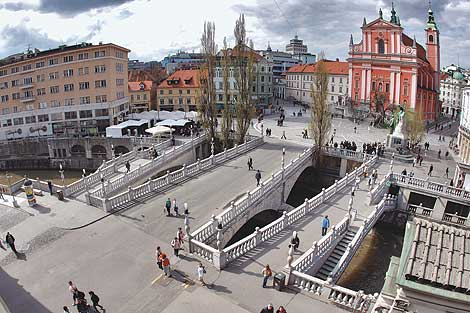 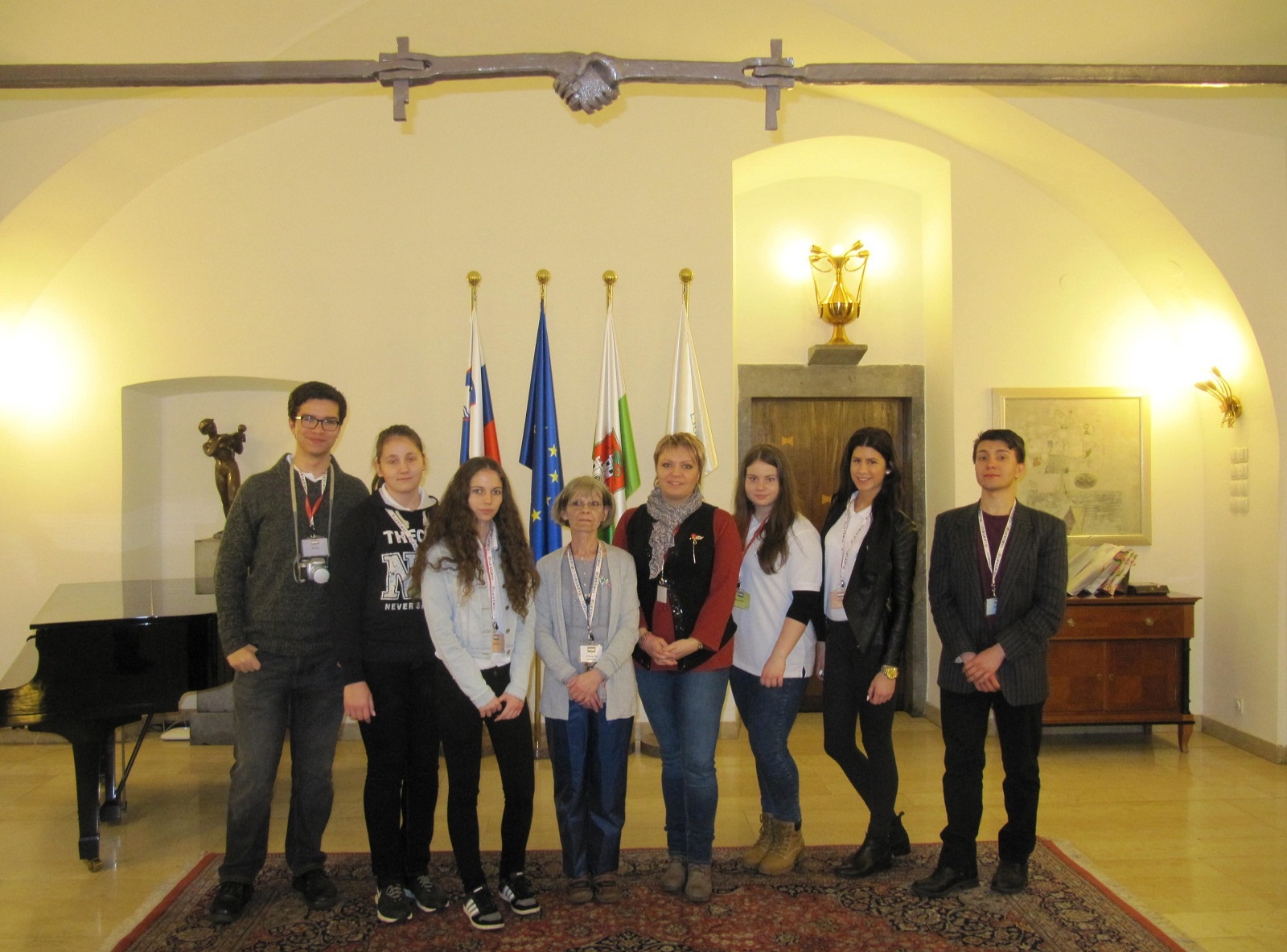 Monday
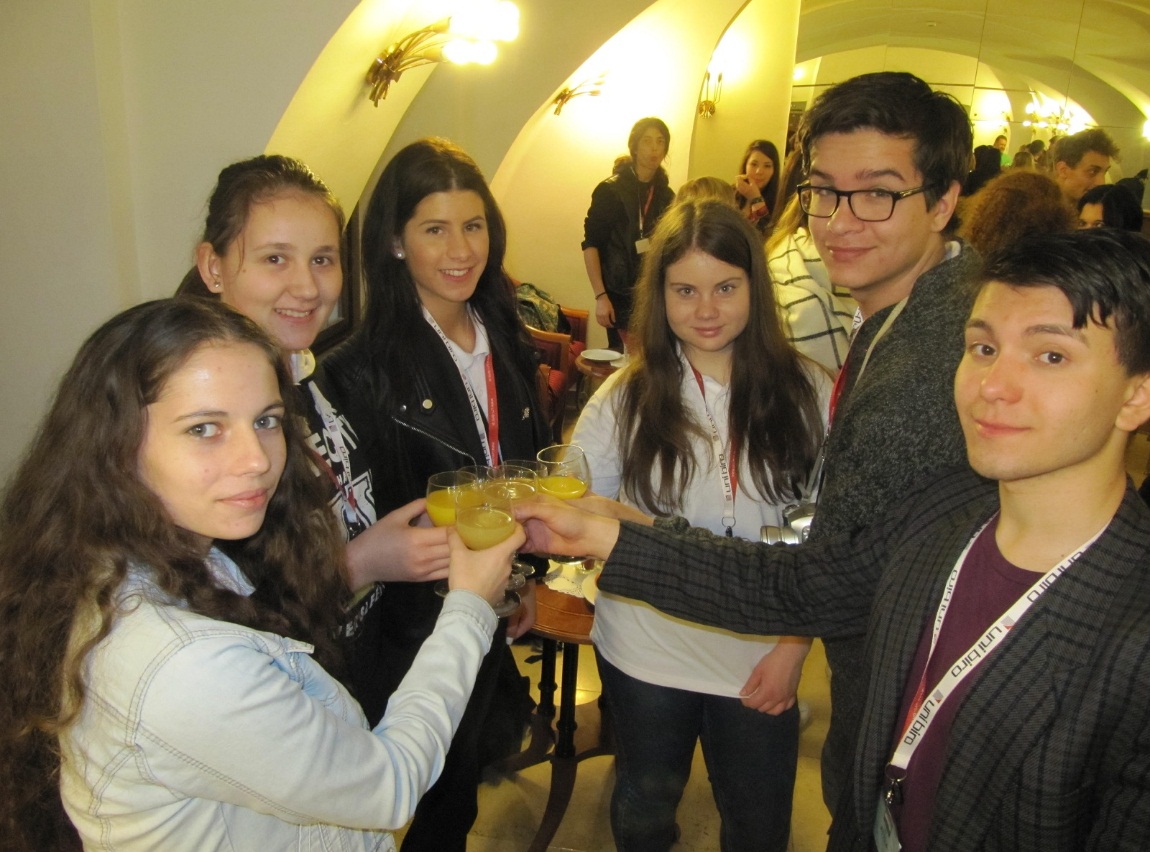 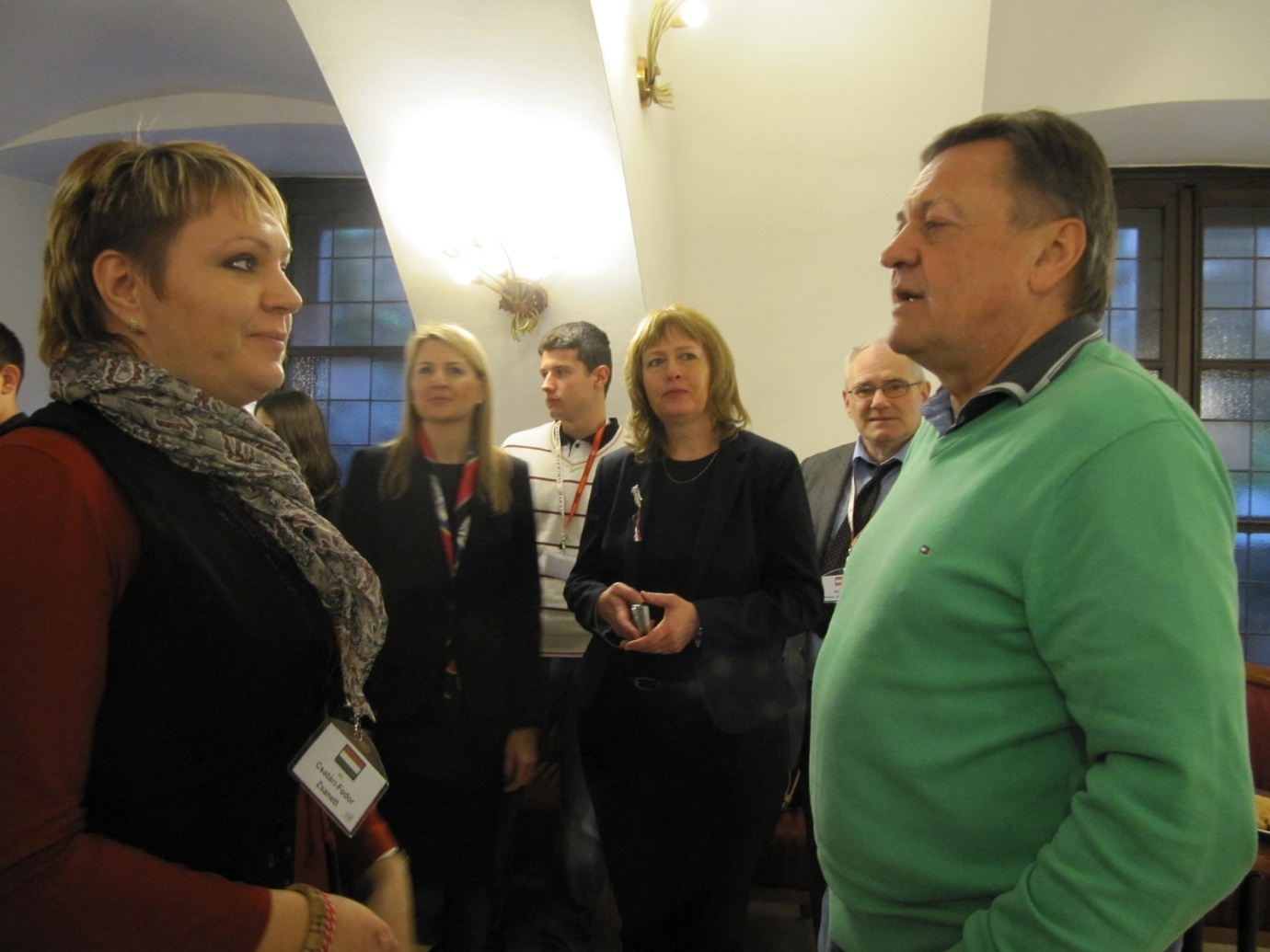 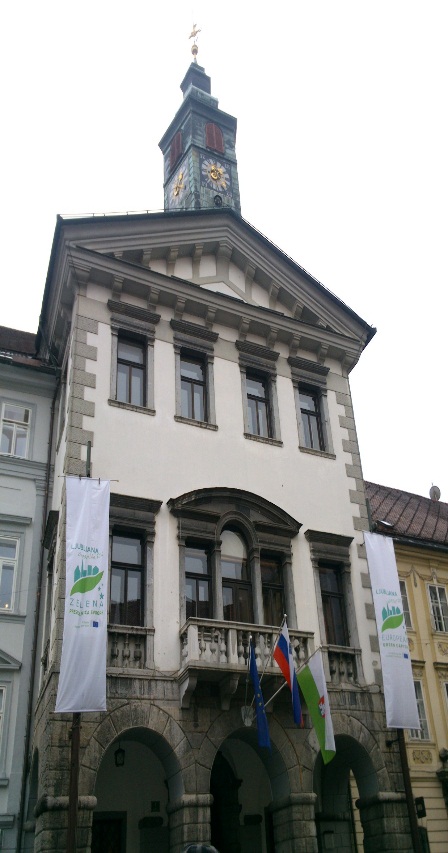 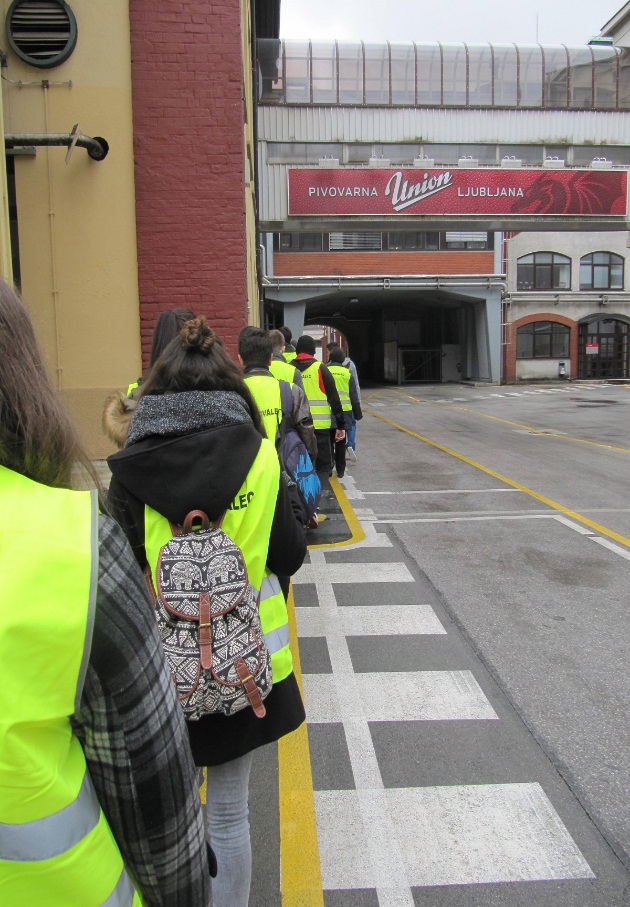 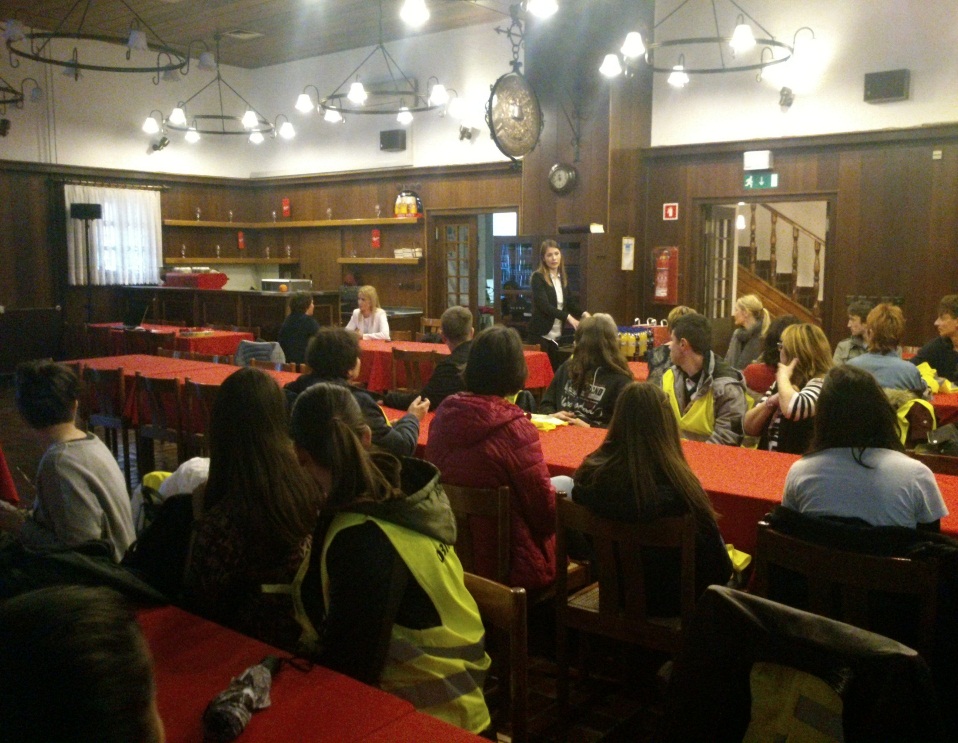 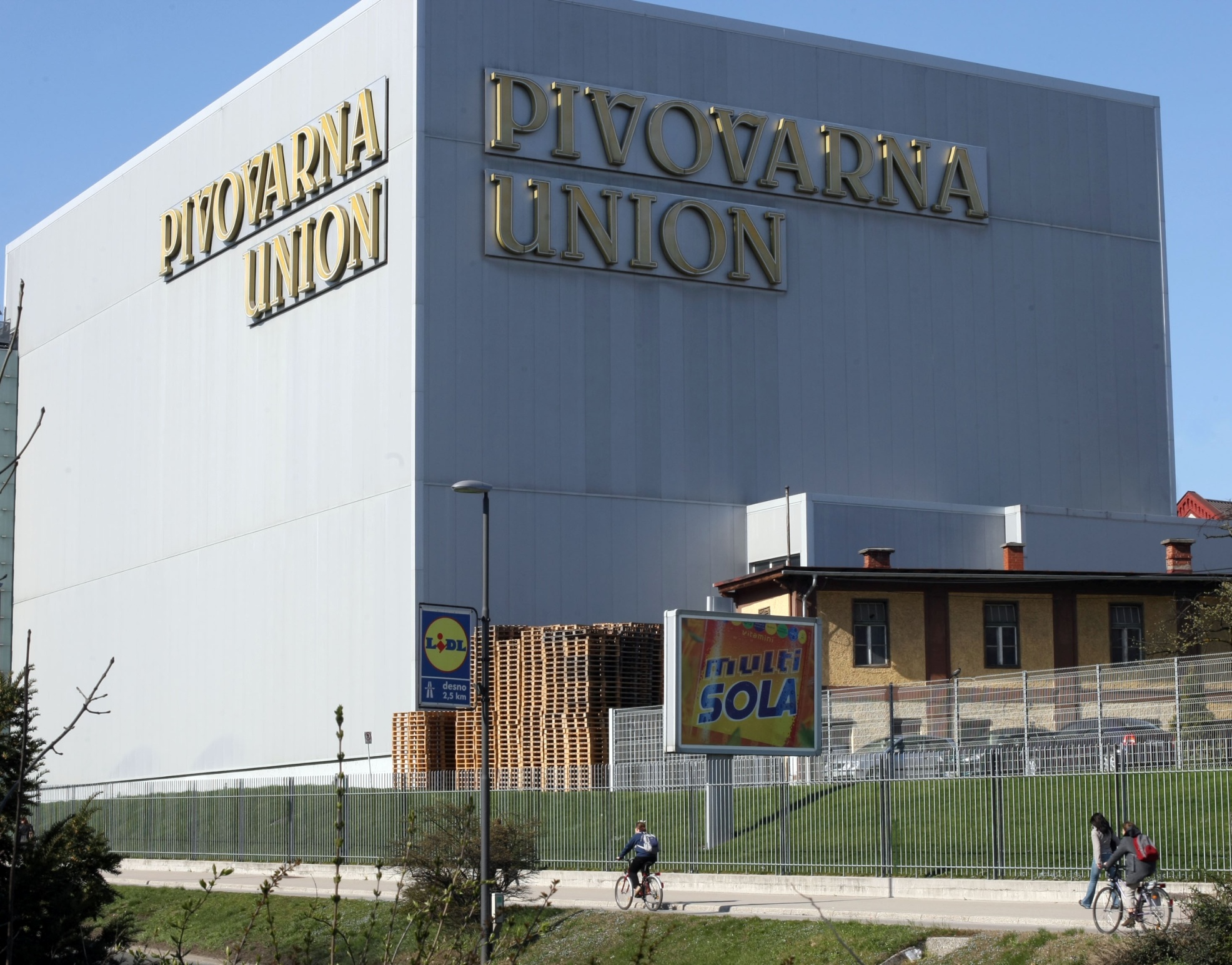 Tuesday
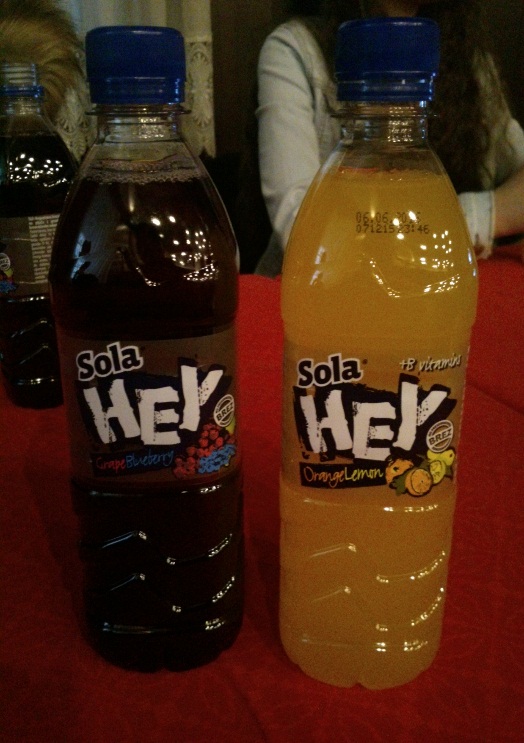 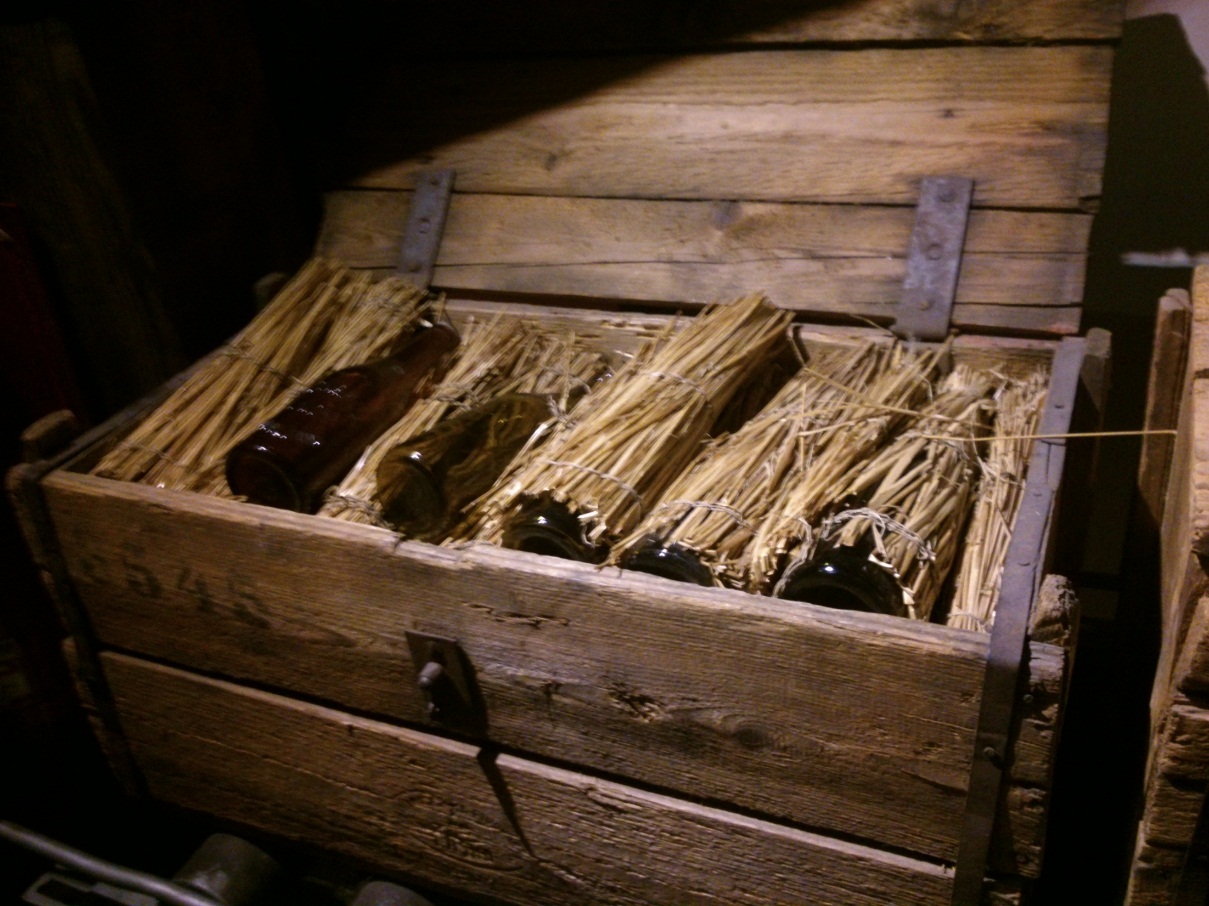 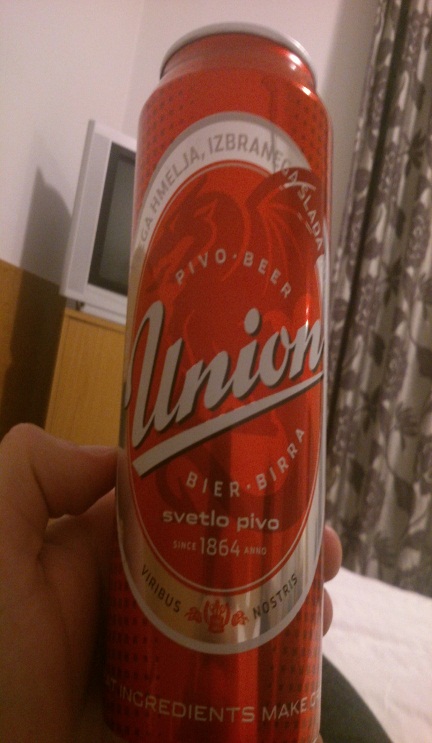 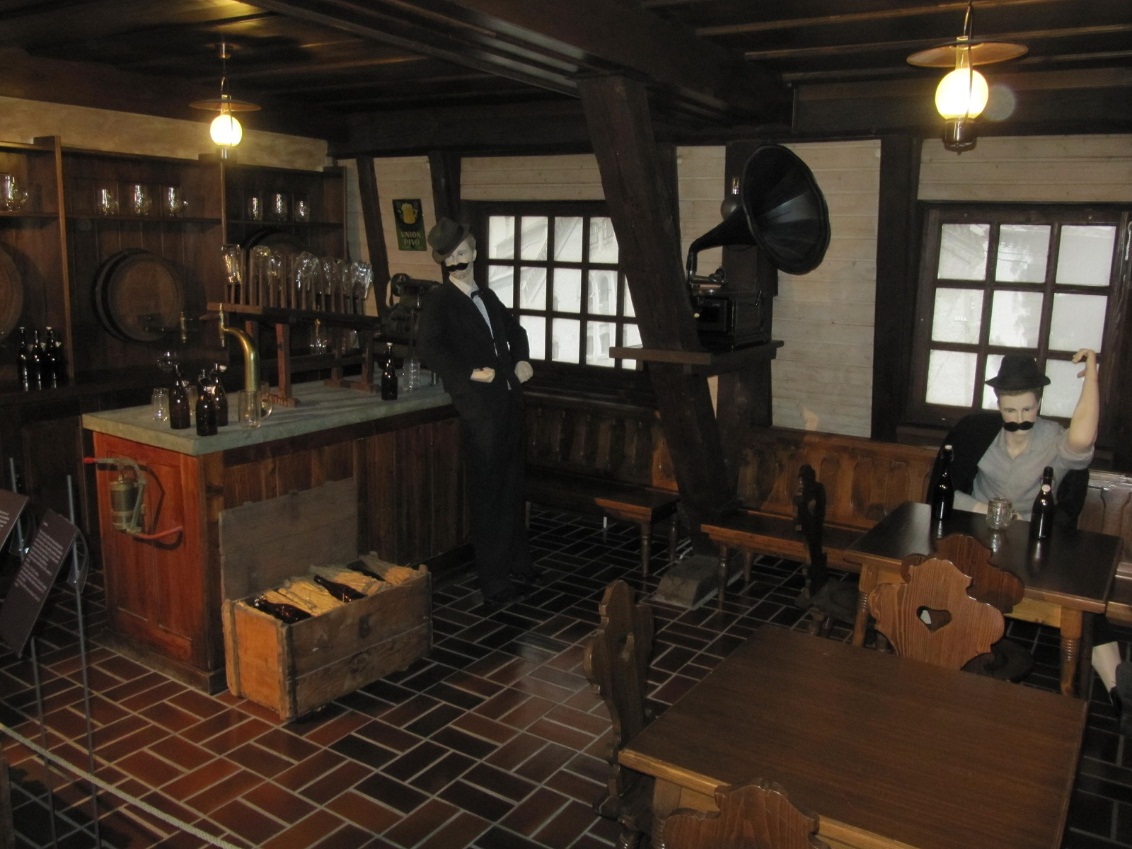 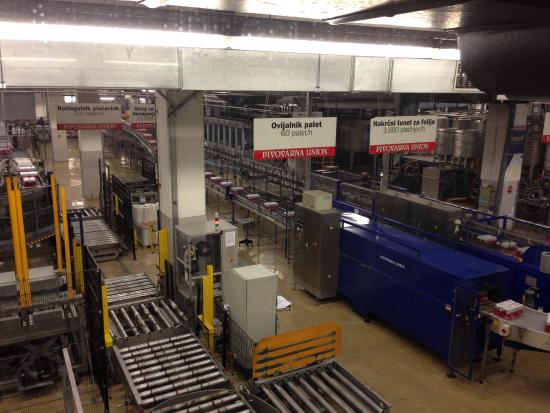 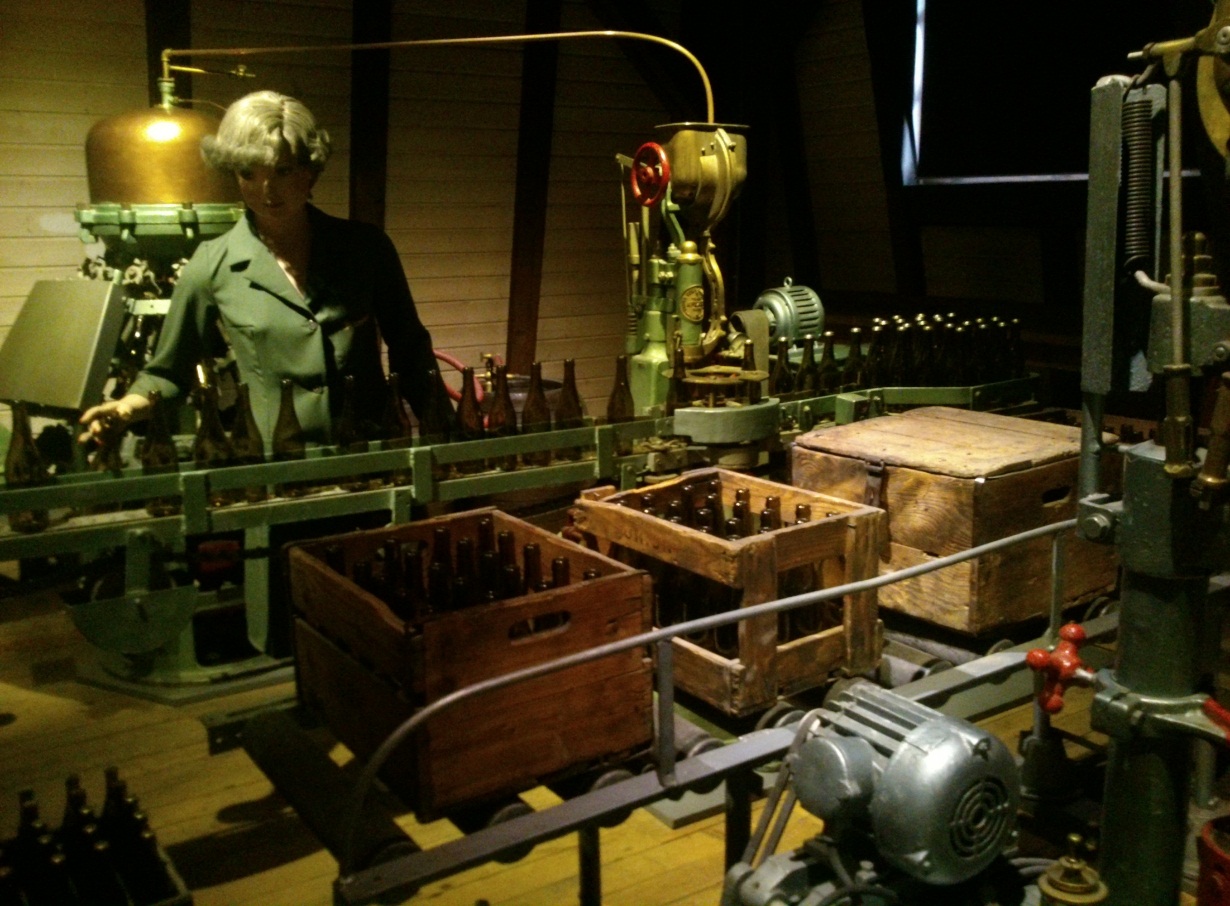 Wednesday
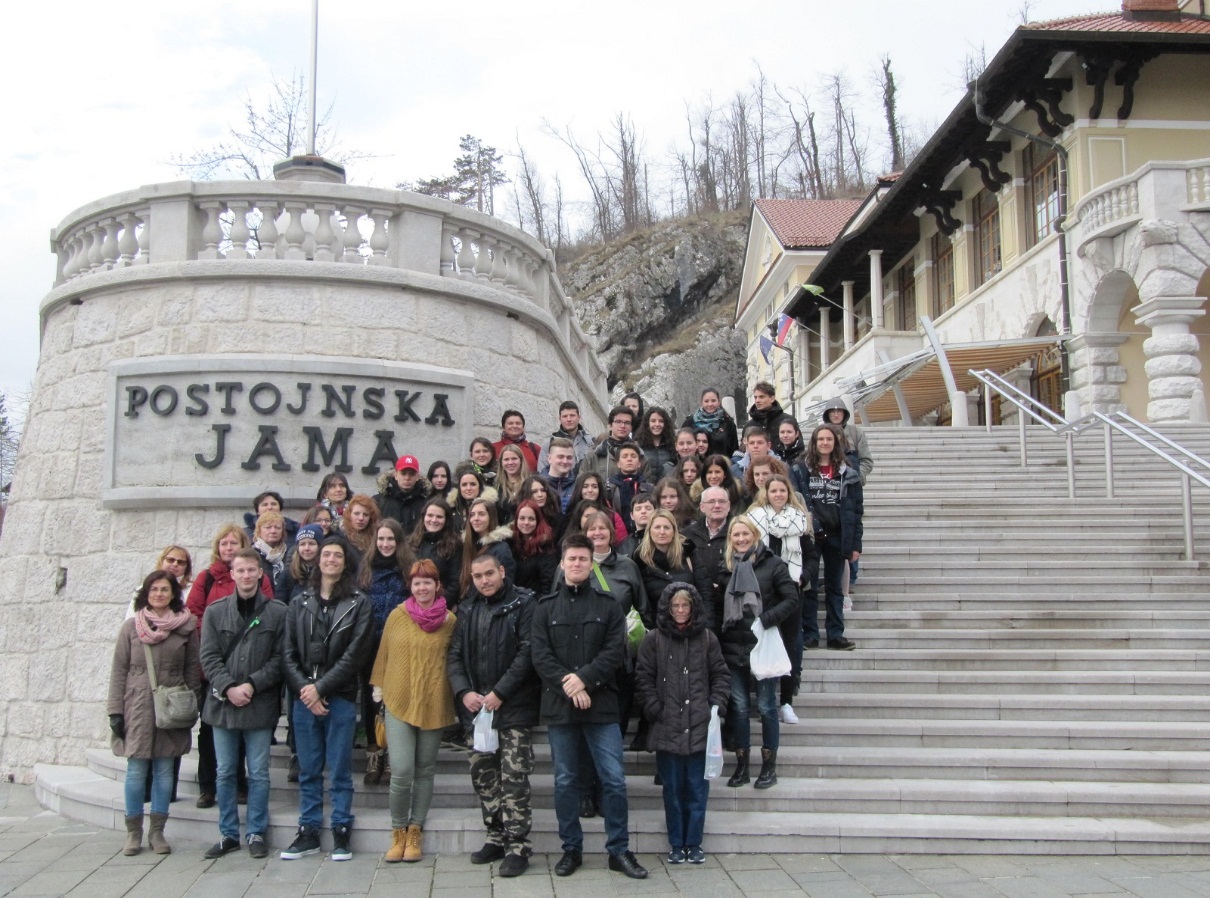 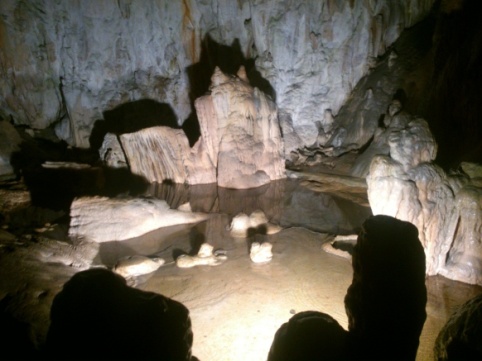 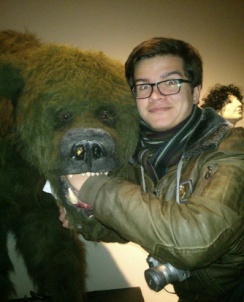 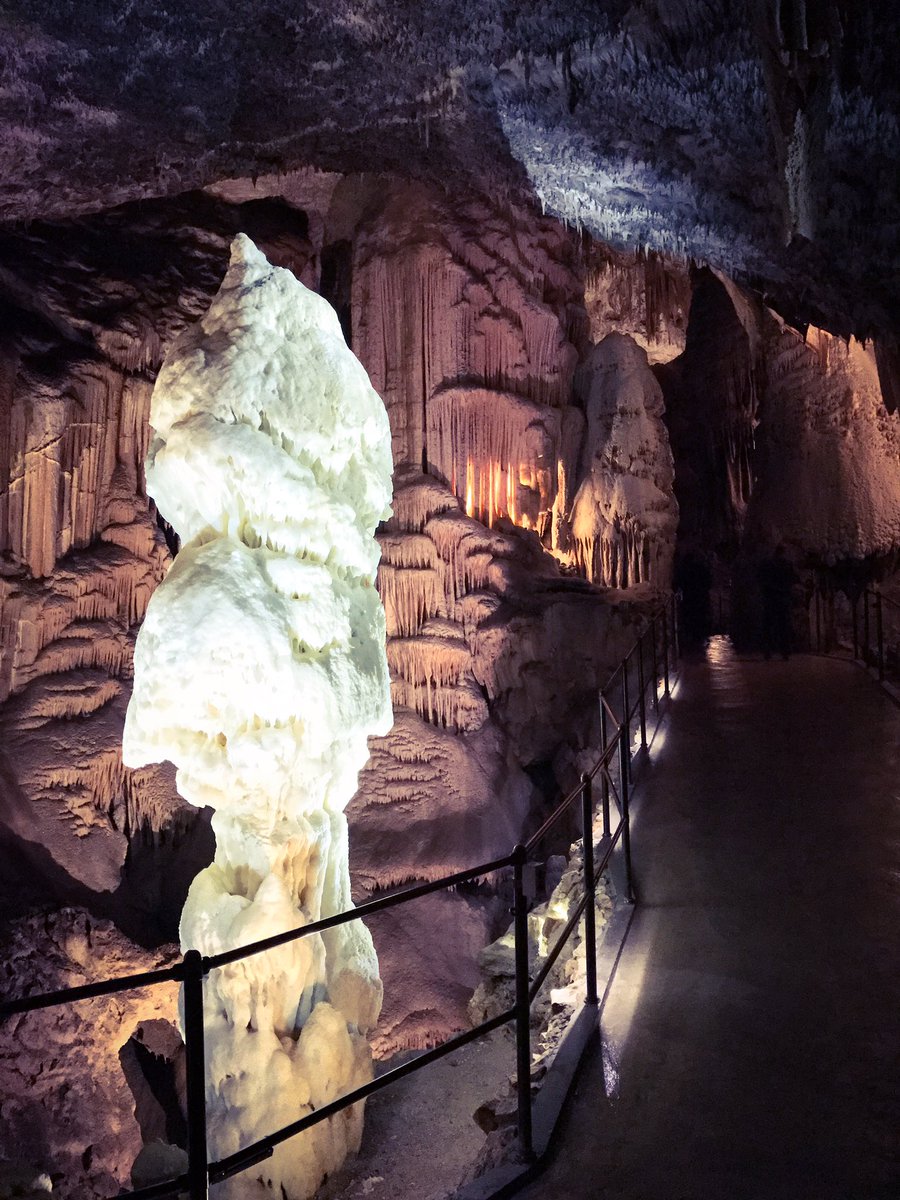 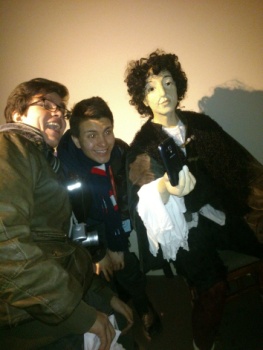 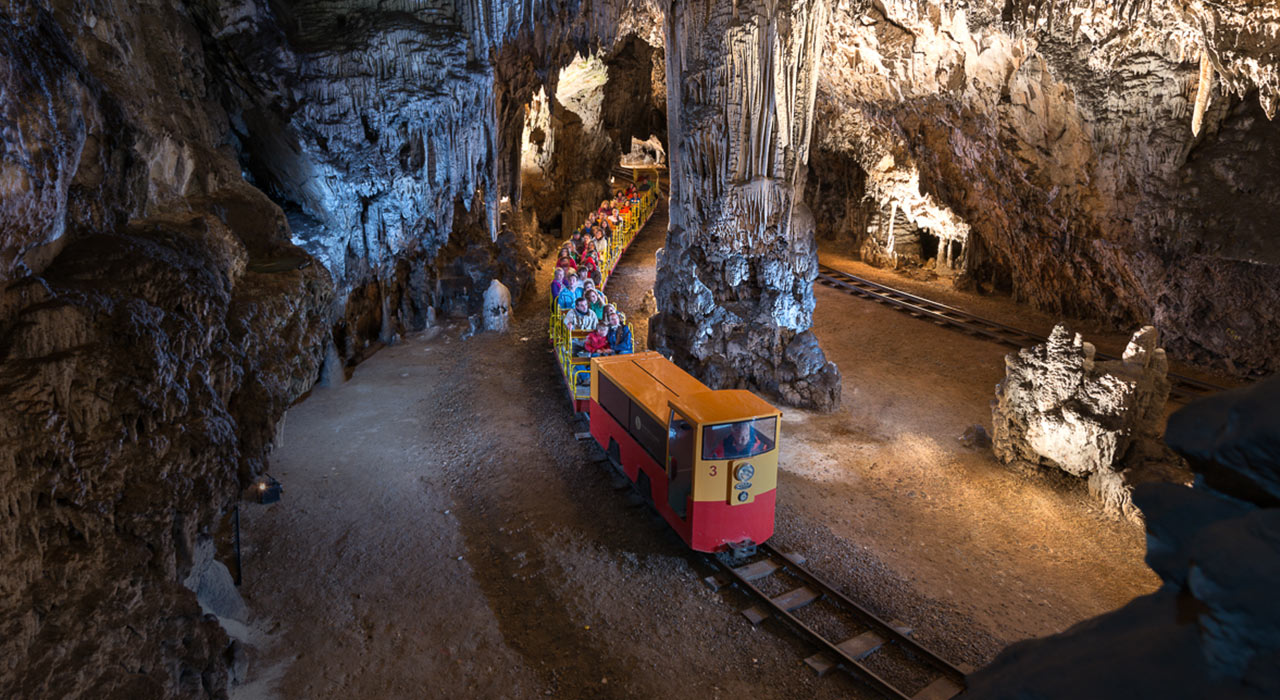 Thursday
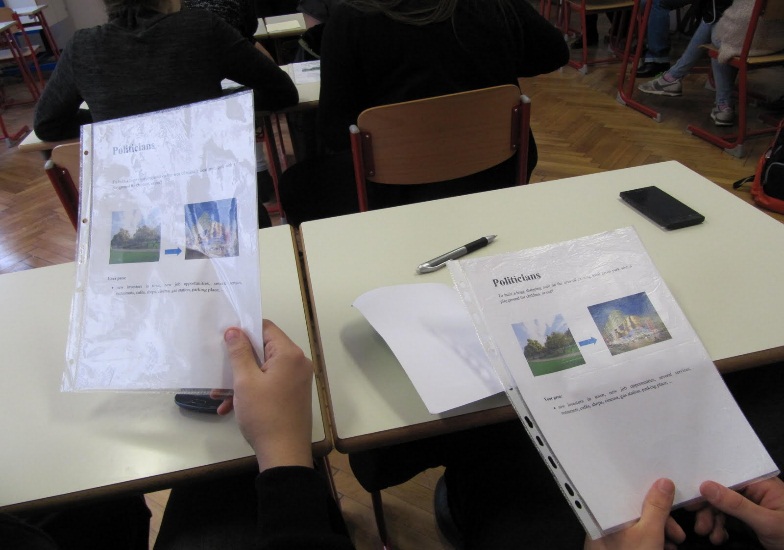 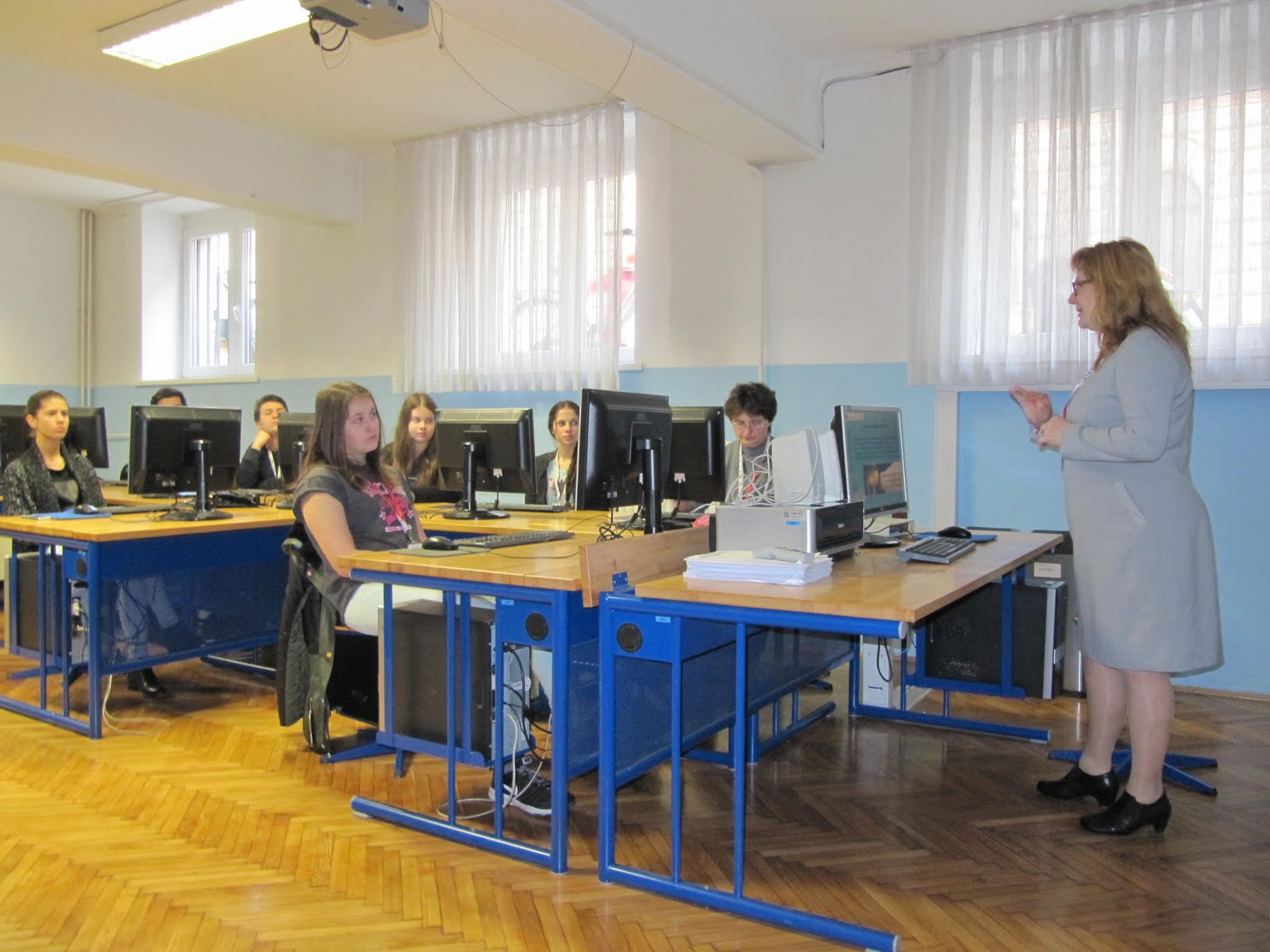 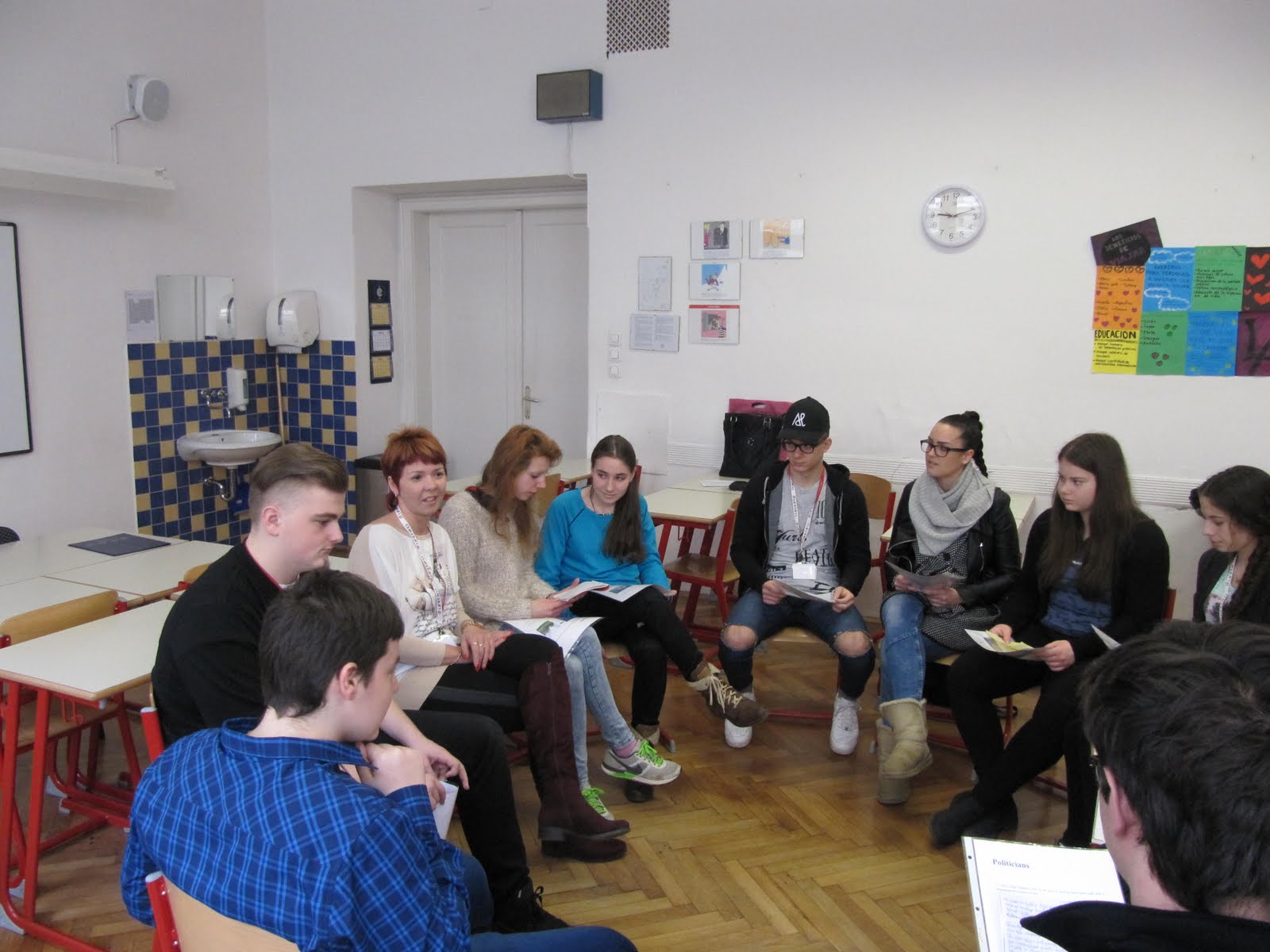 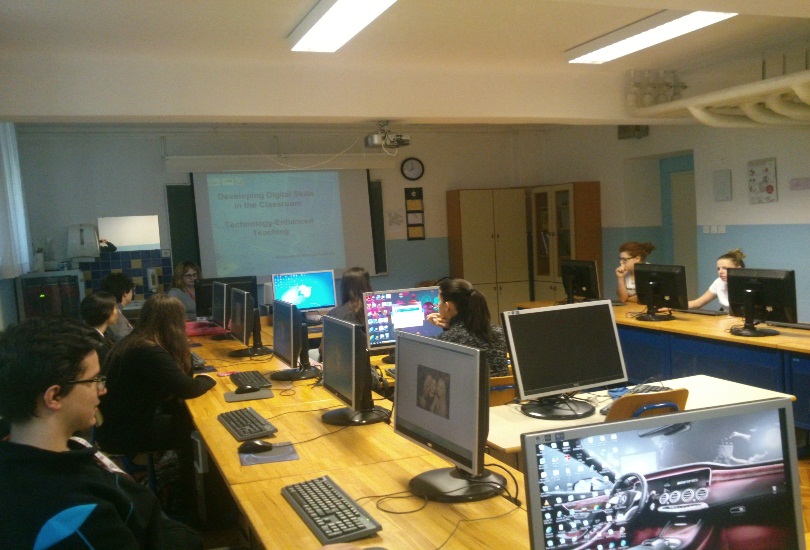 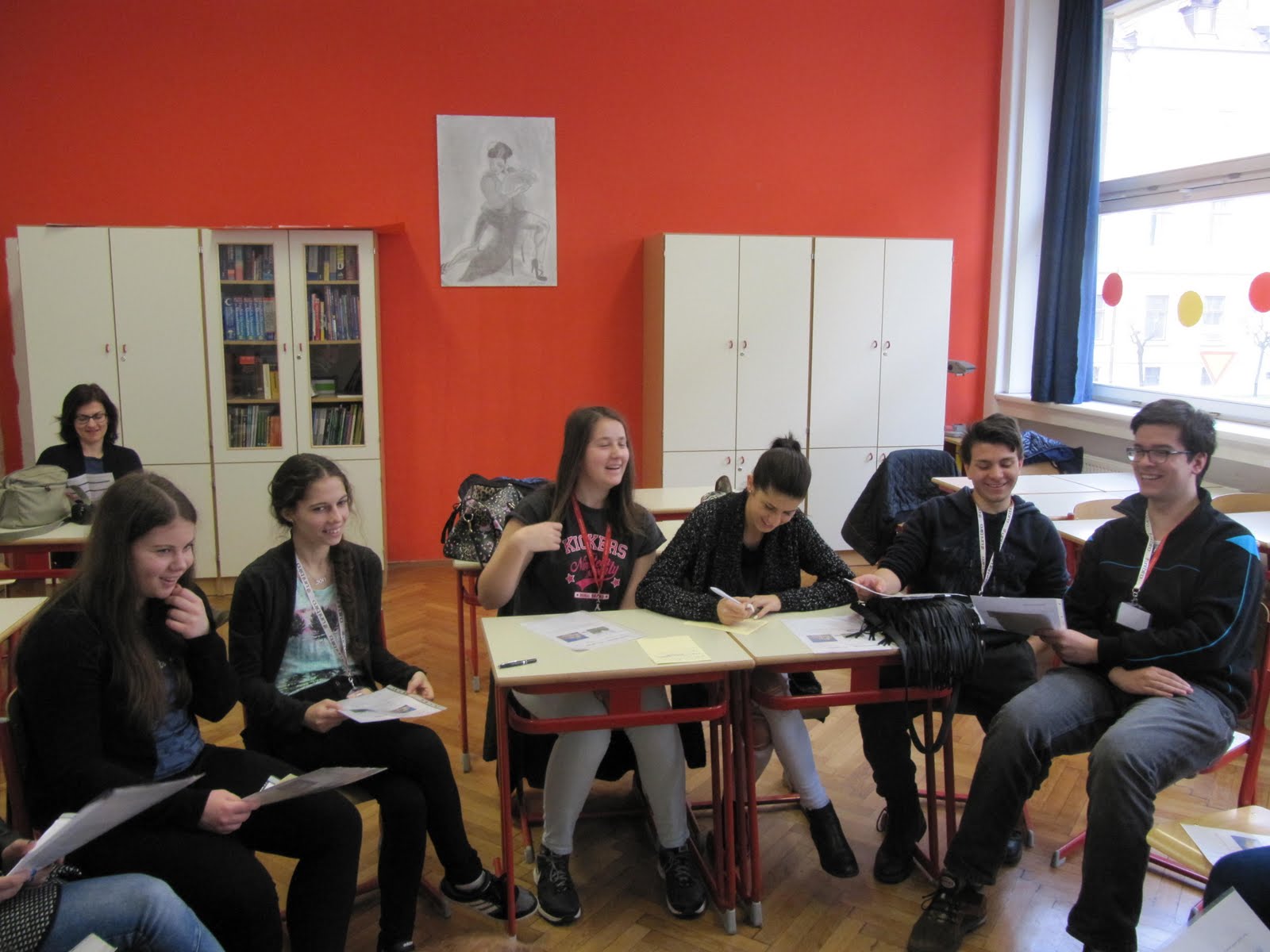 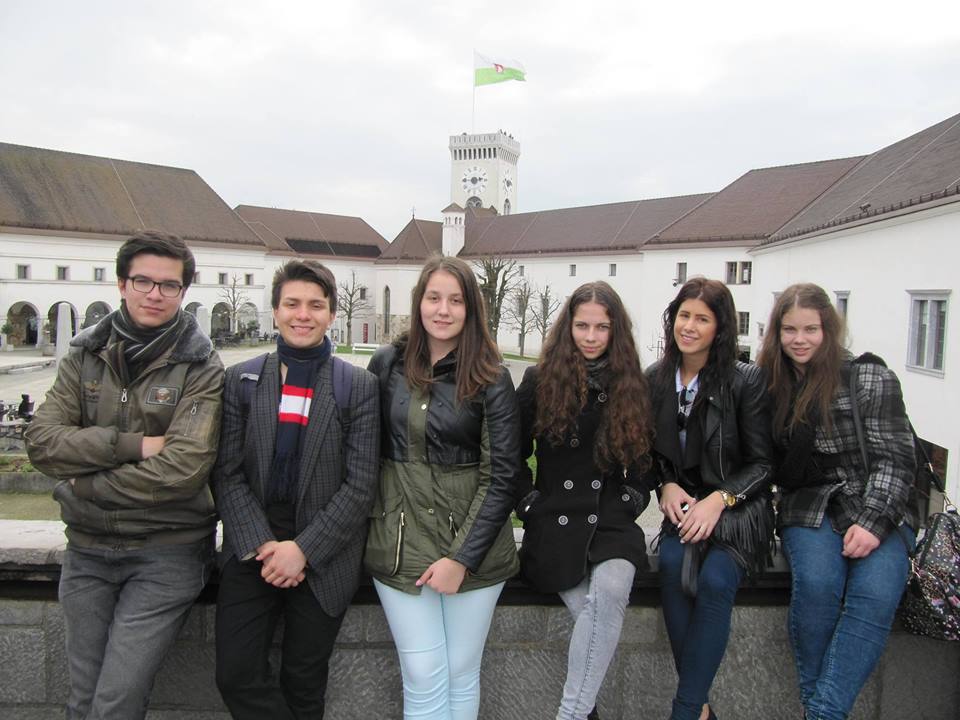 Friday
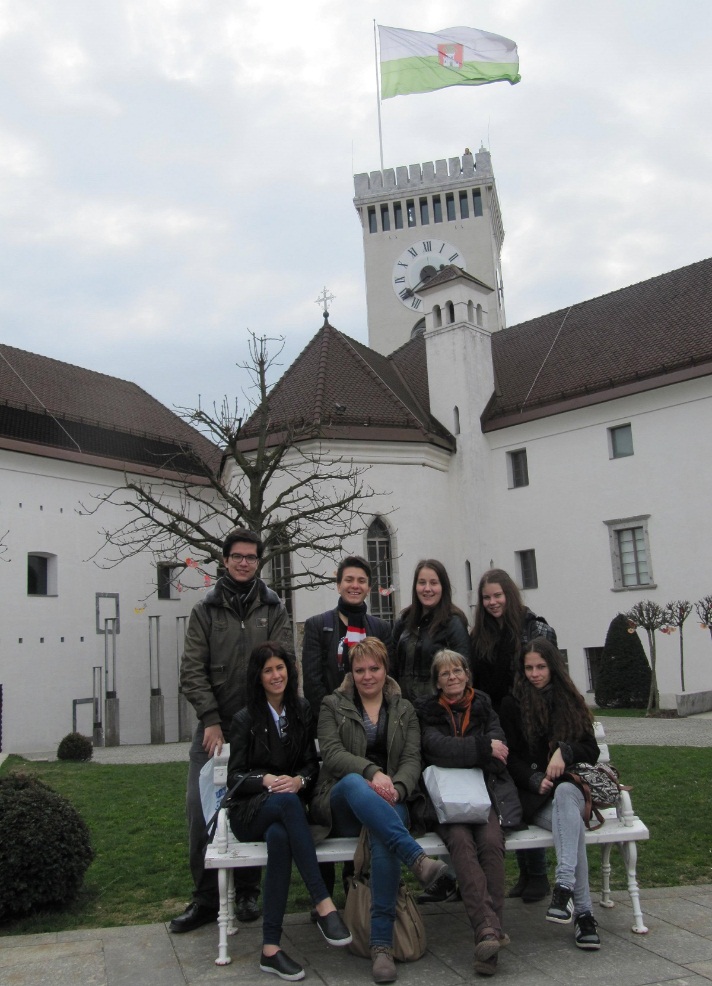 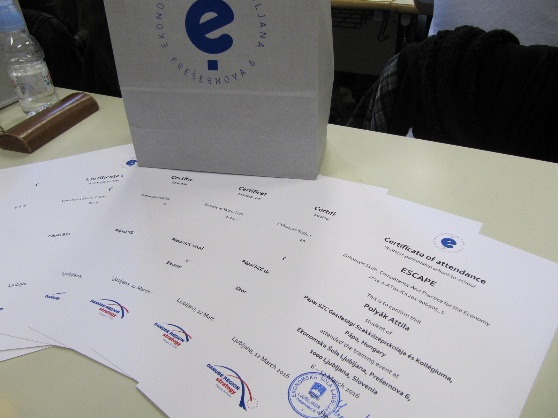 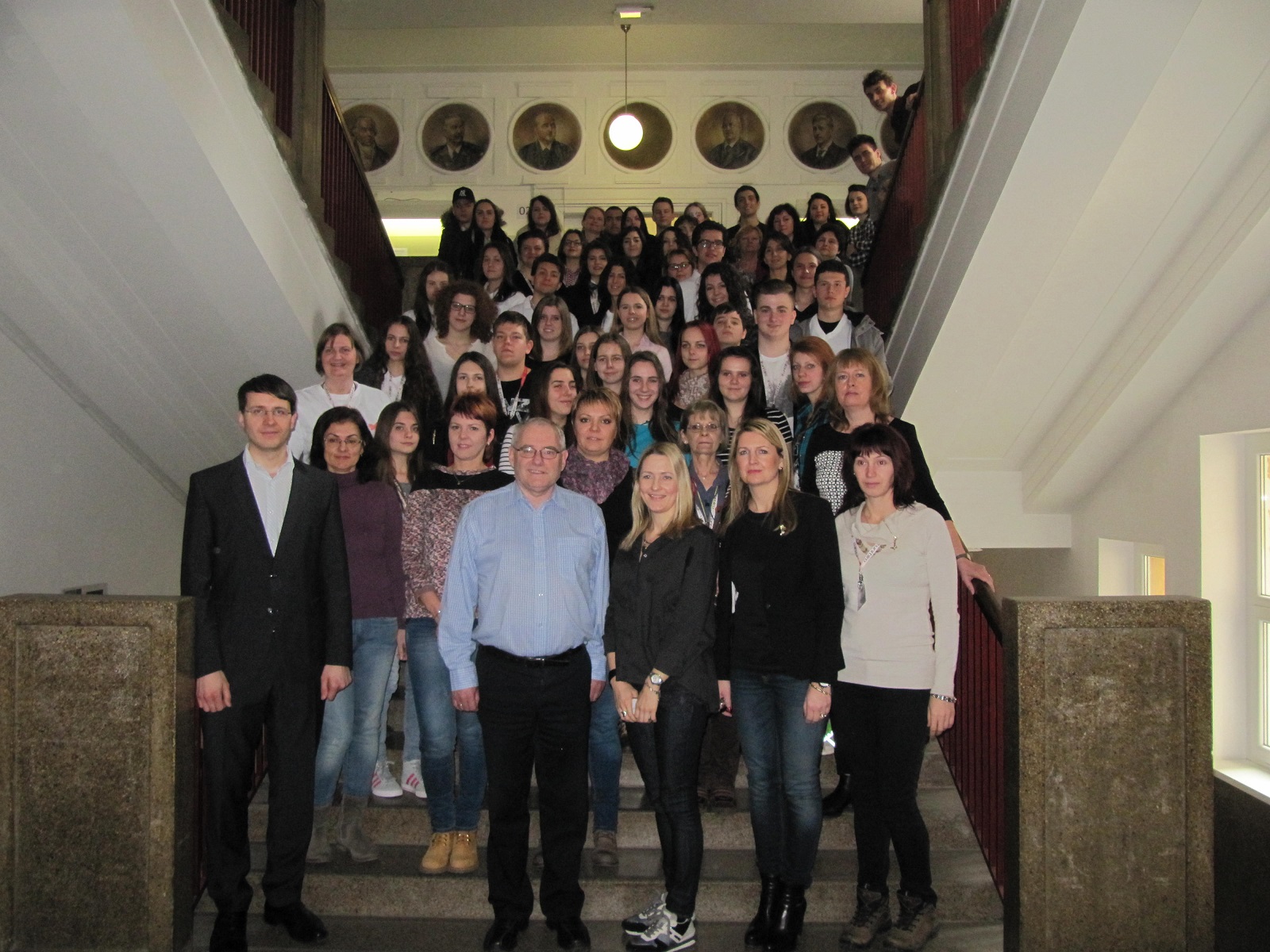 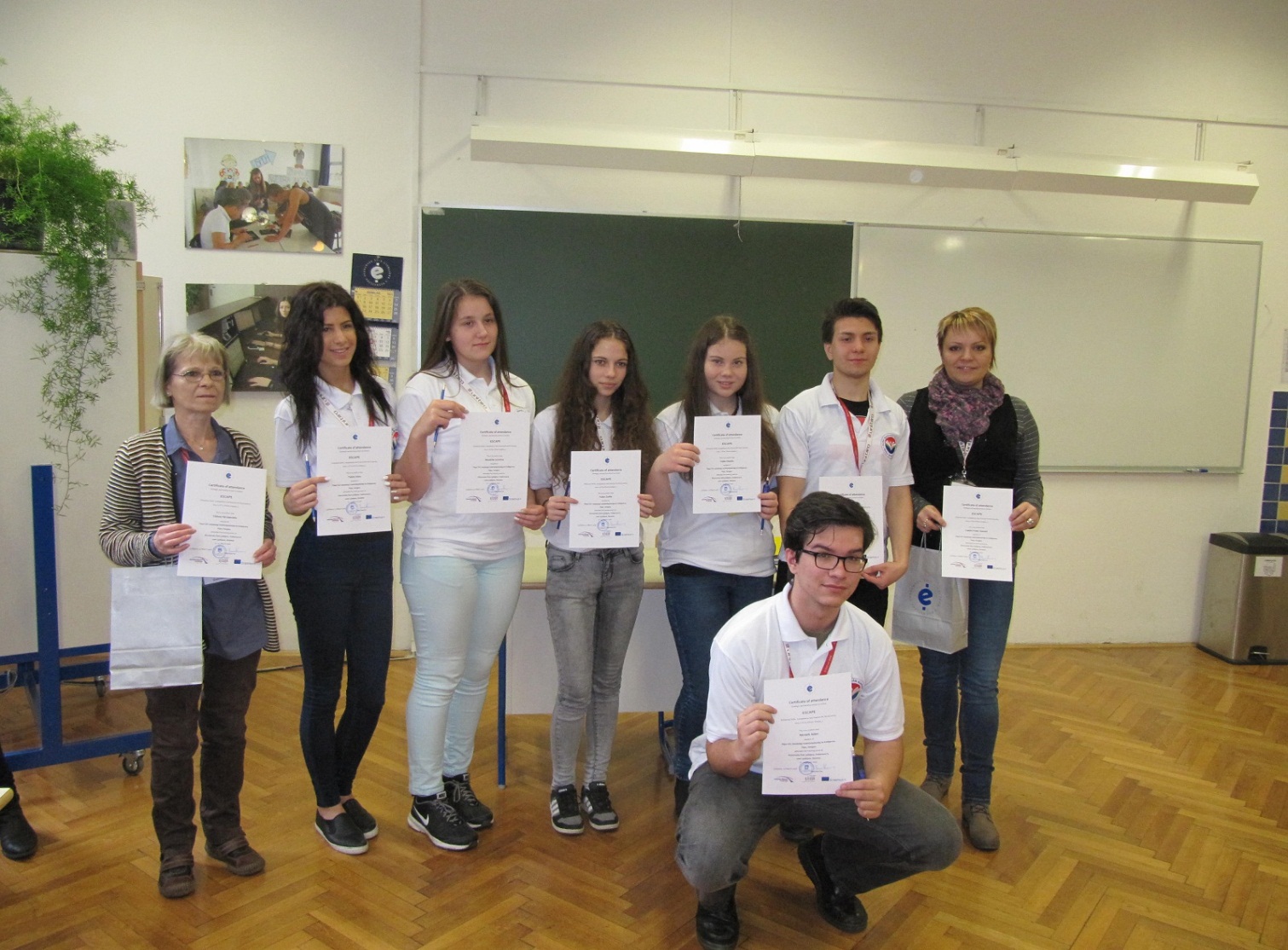 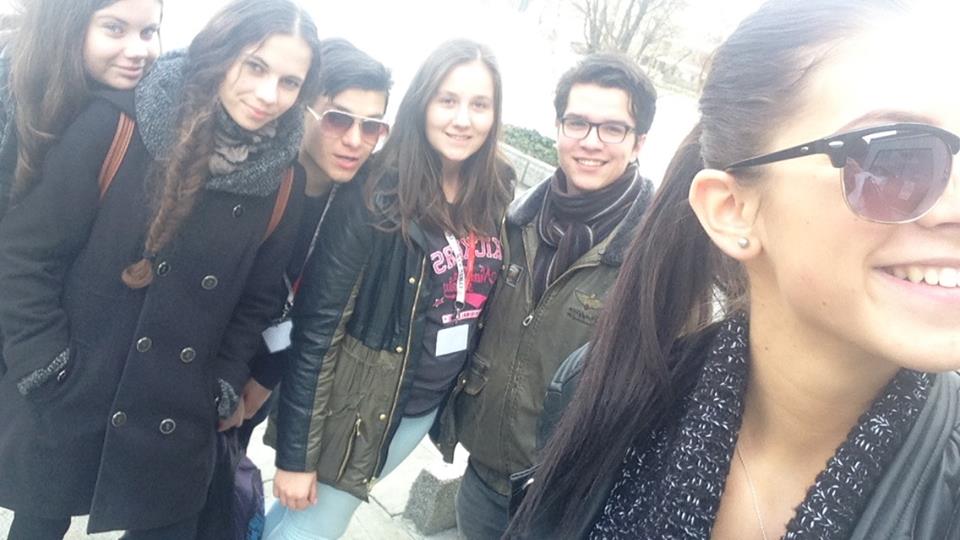 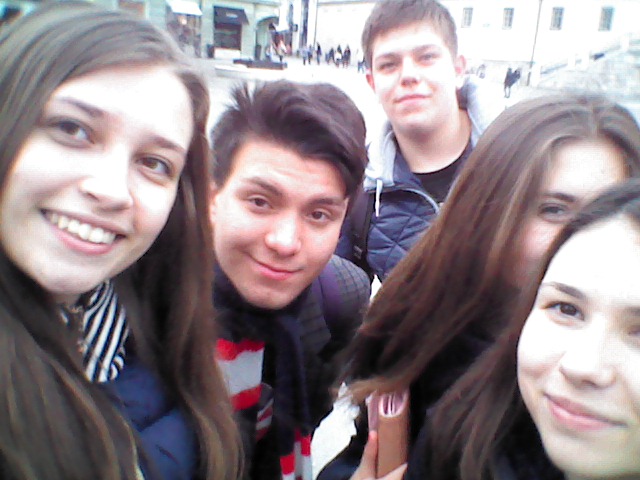 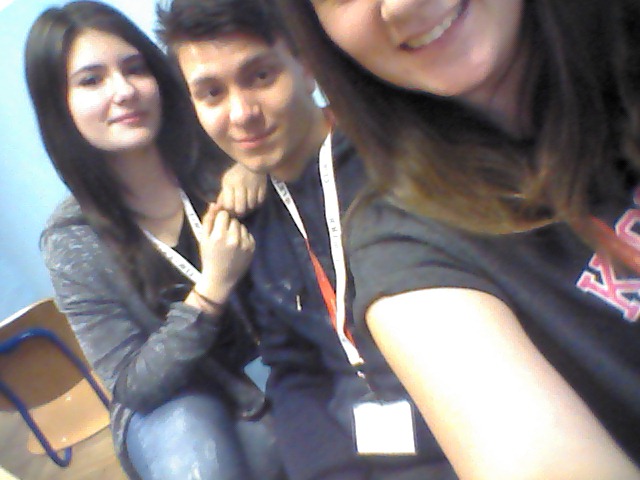 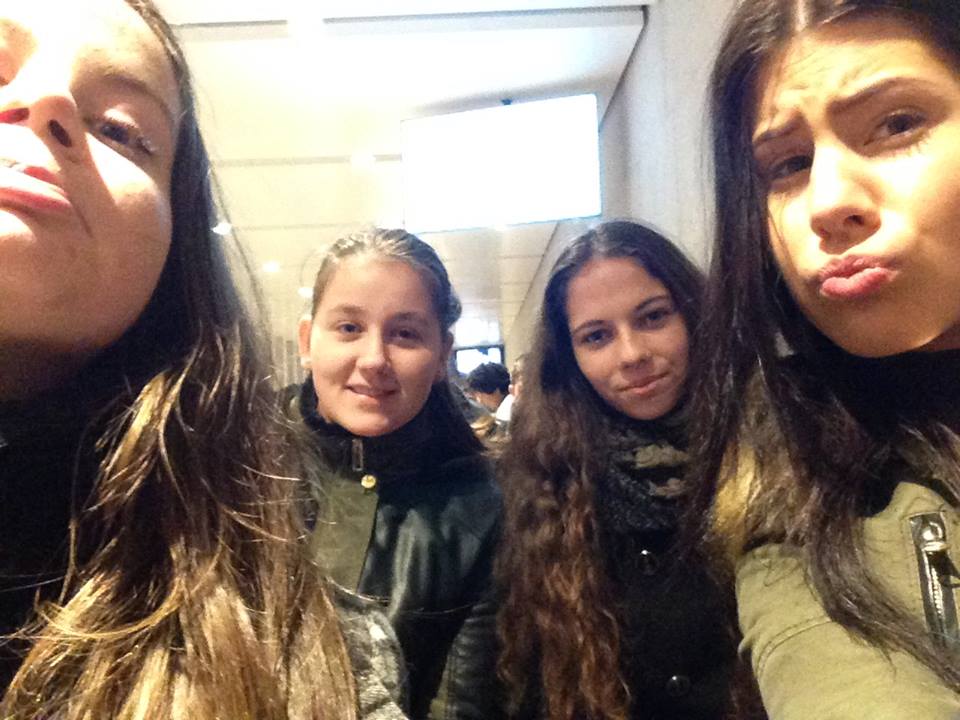 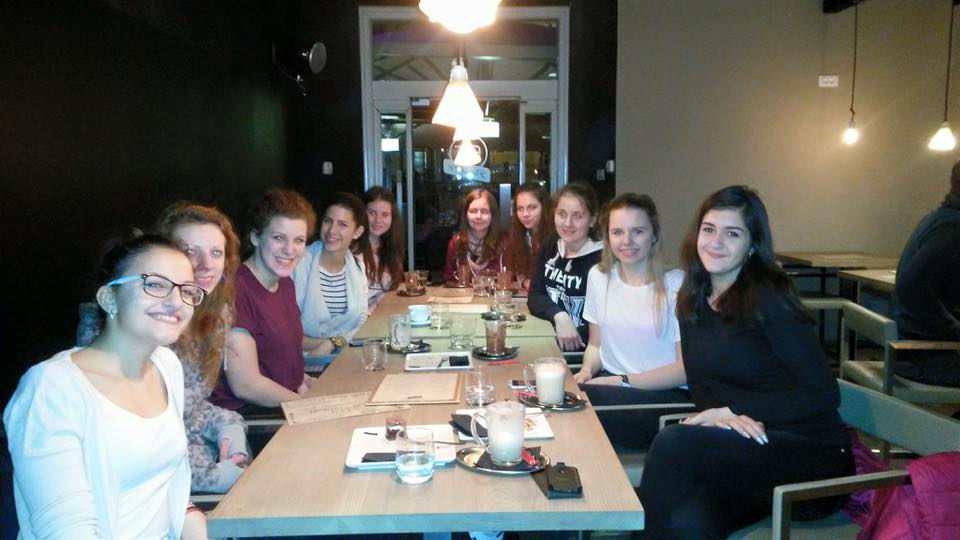 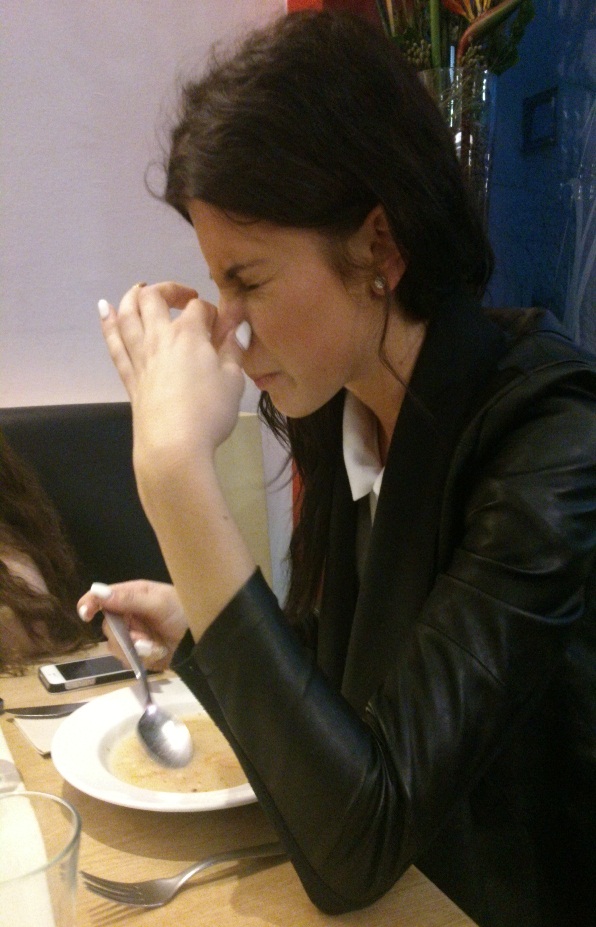 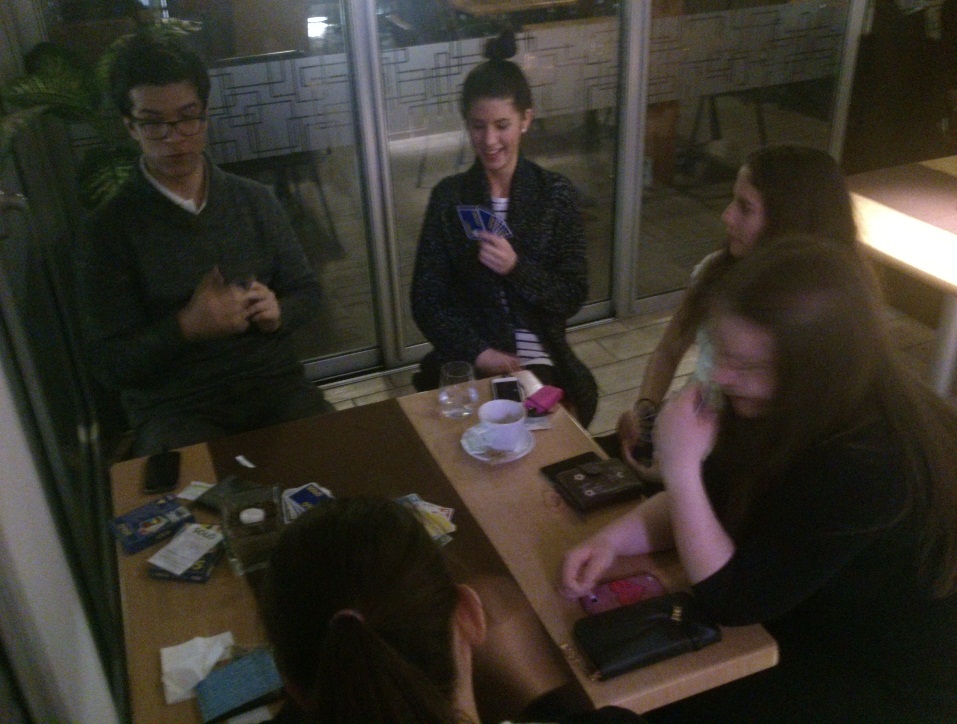 Free time
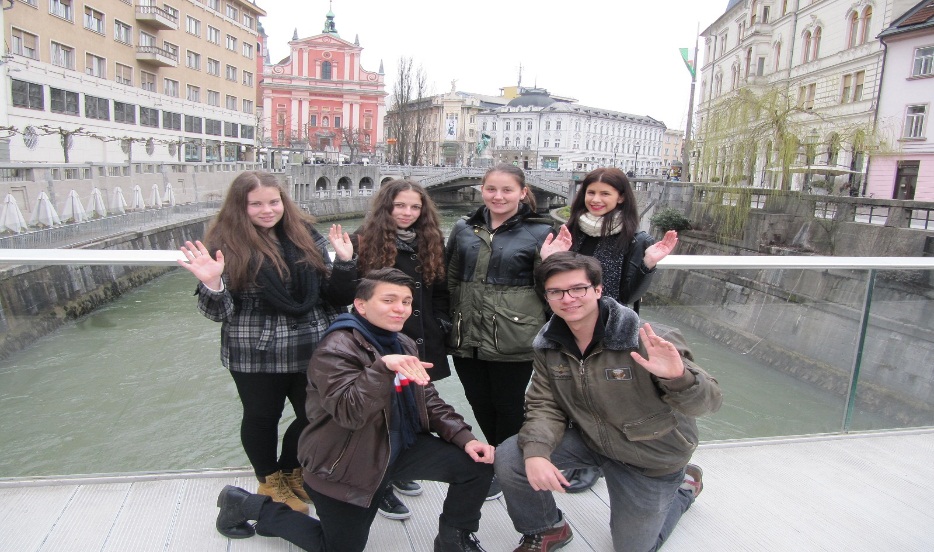 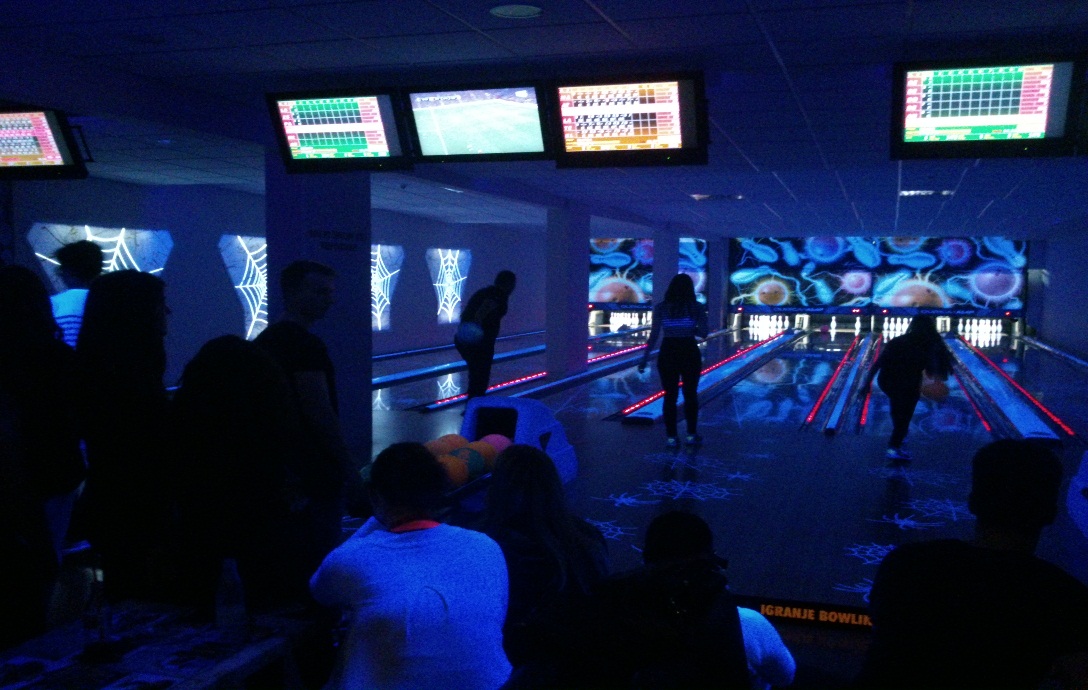 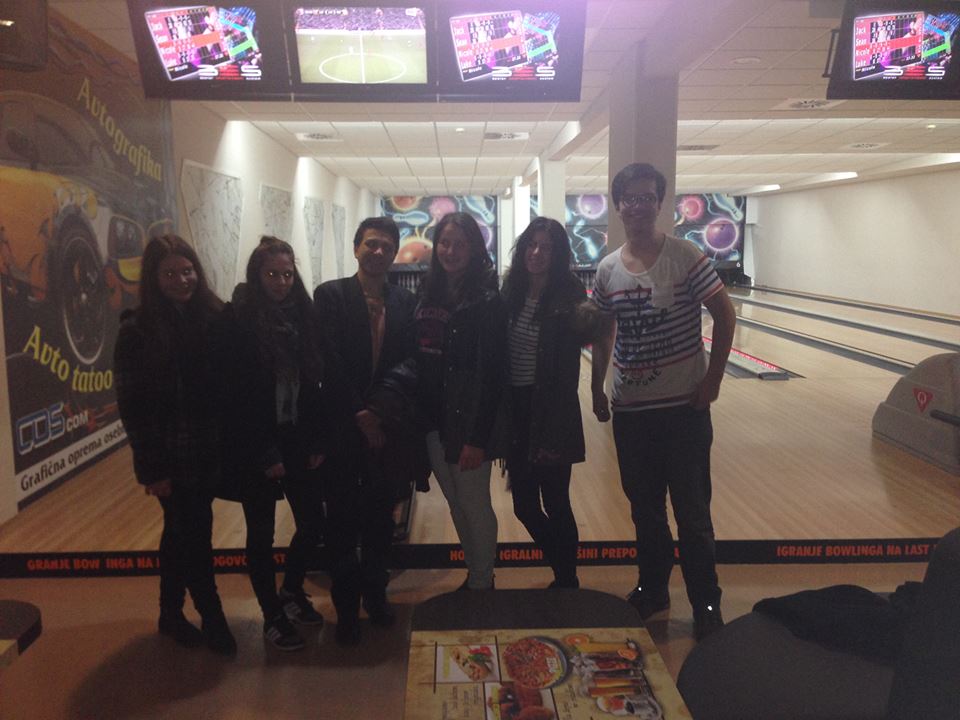 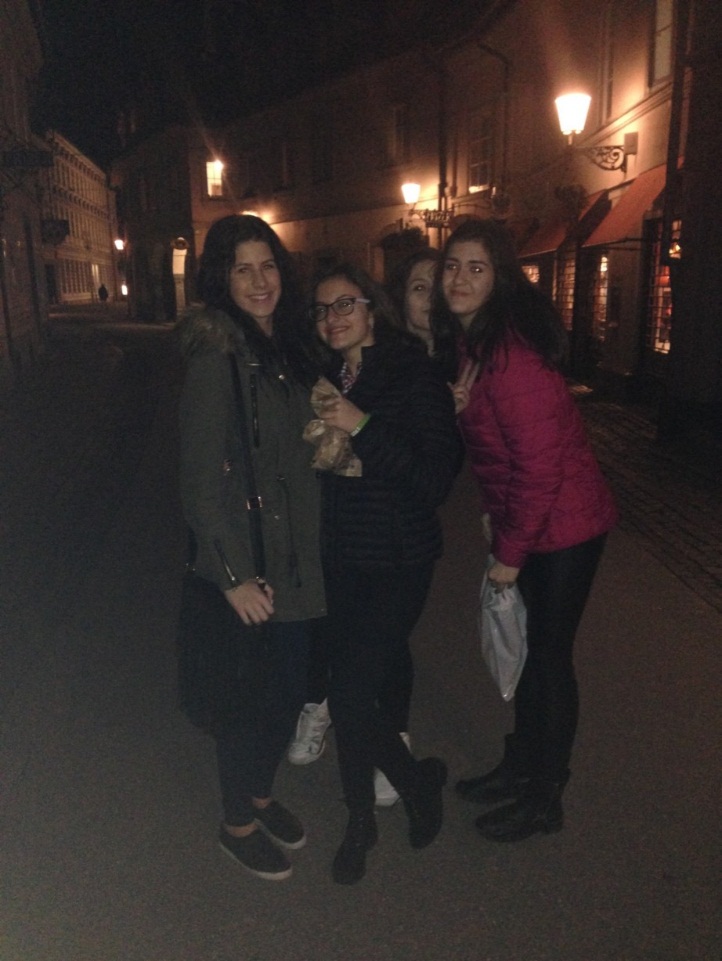 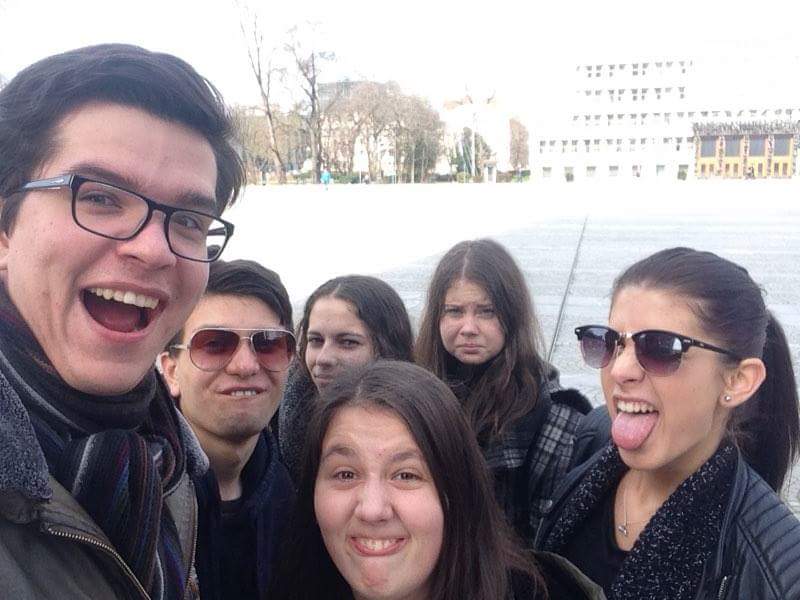 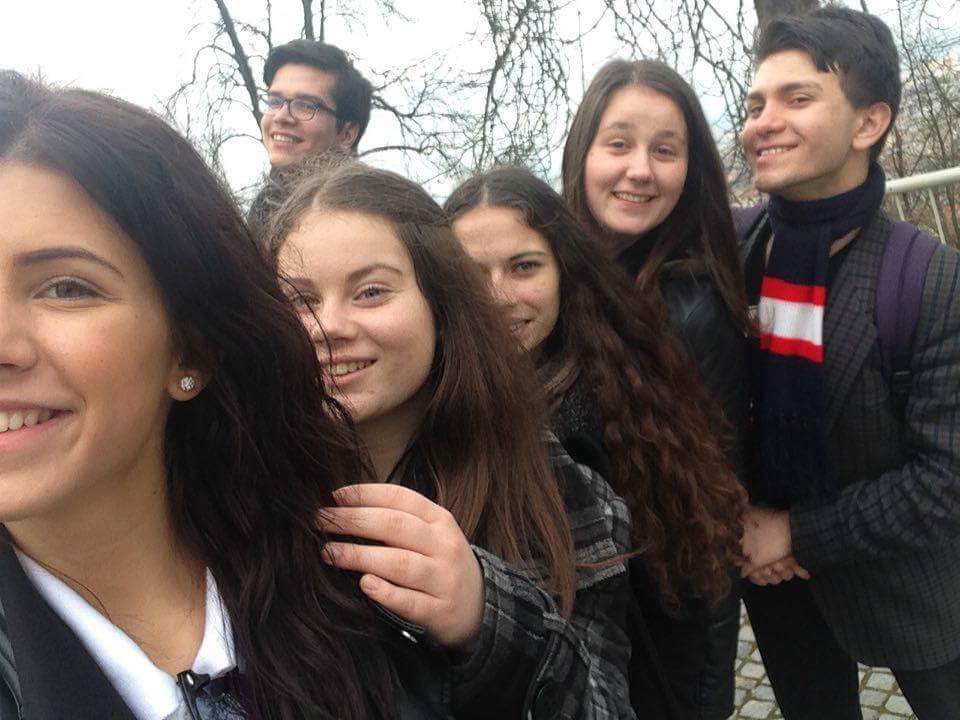 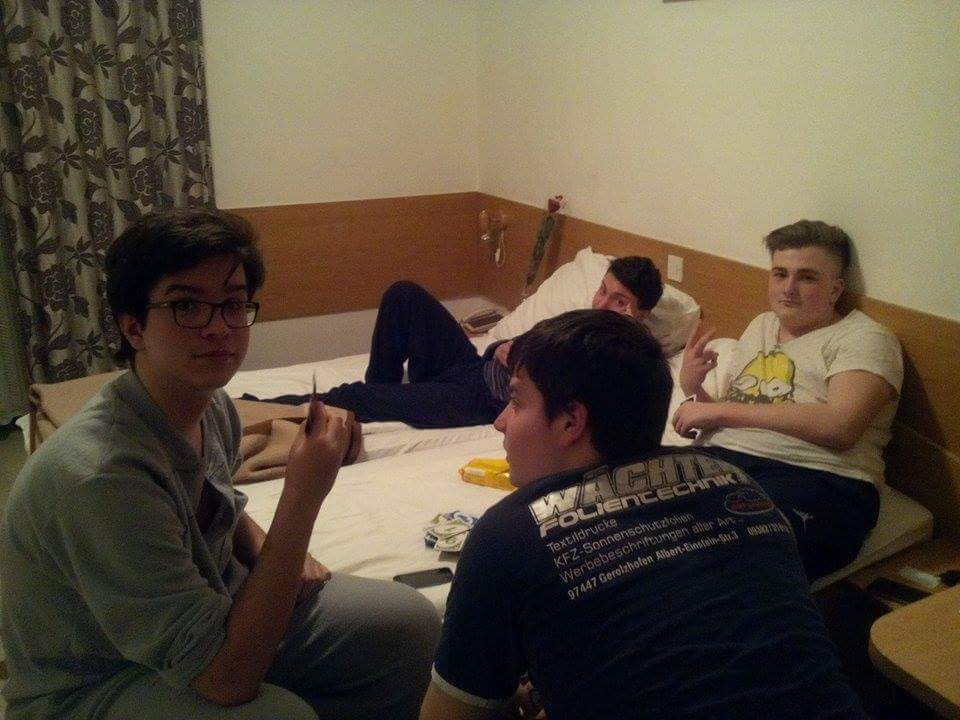 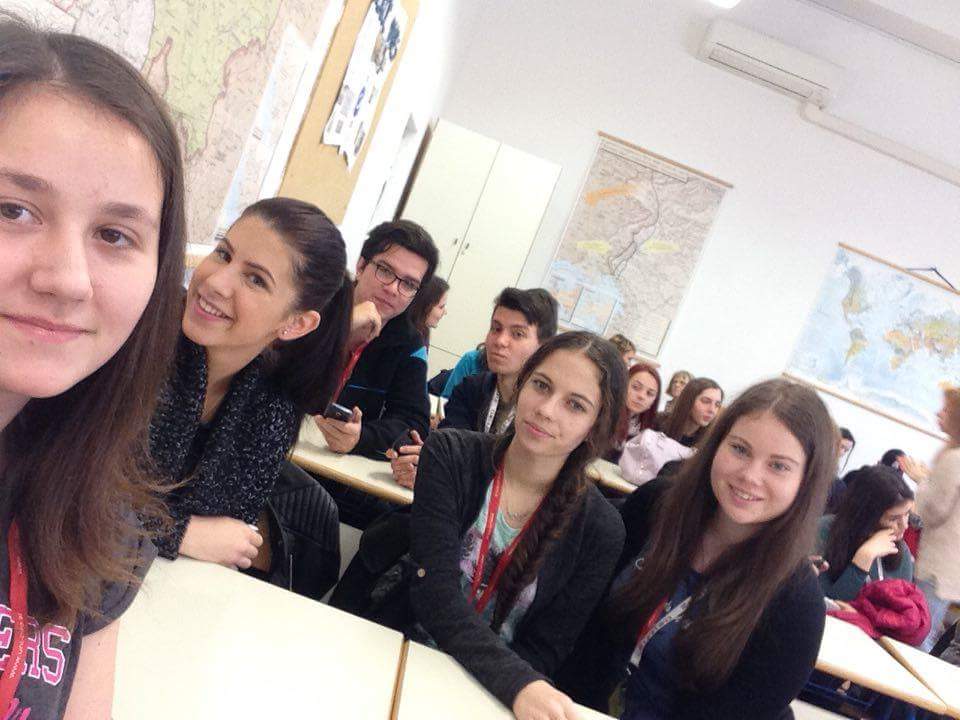 Thank you for your attention!